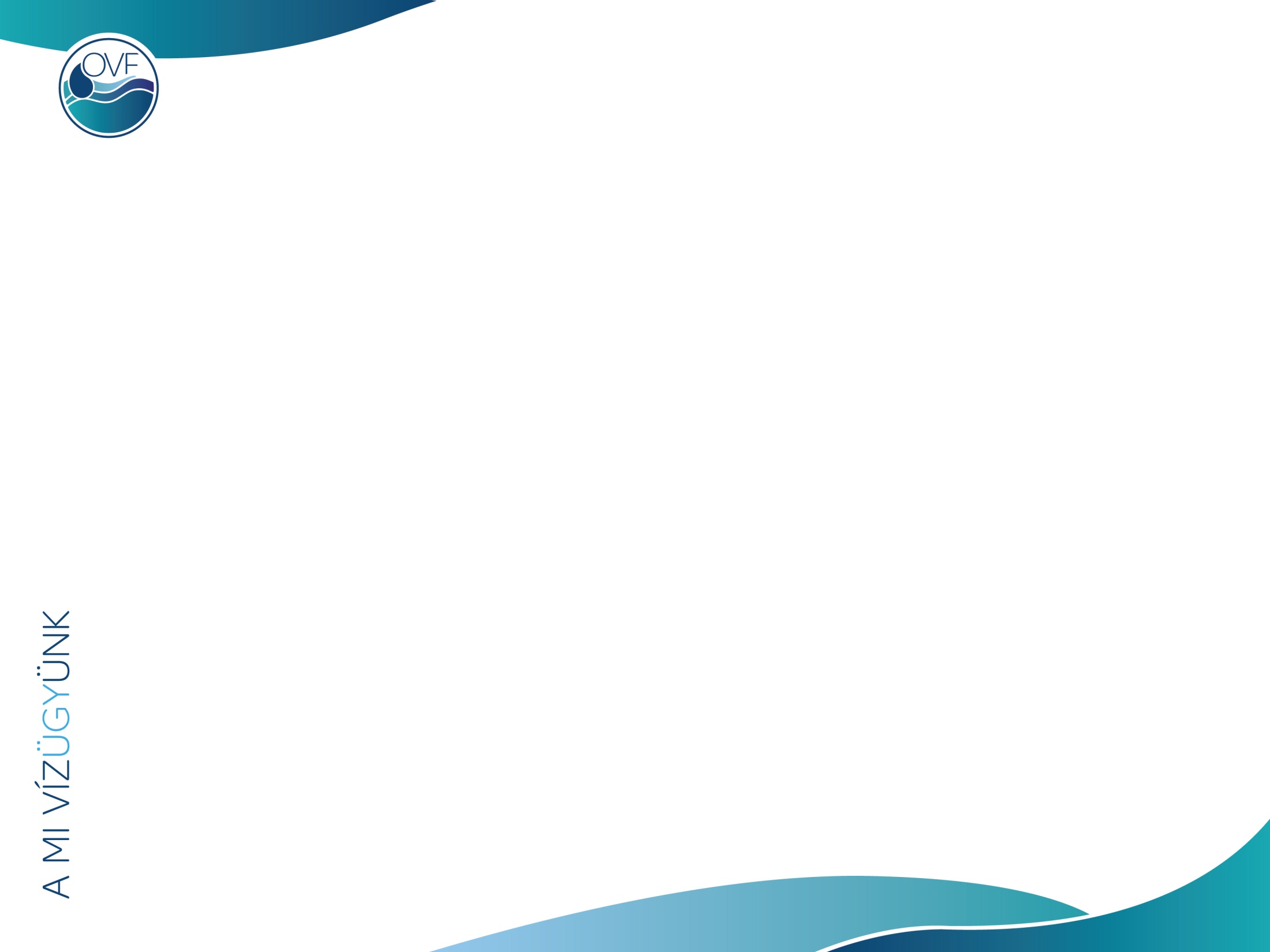 A 2019-es és 2020-as év vízjárásának jellemzése
Csík András
Jakus Ádám
Kravinszkaja Gabriella
Molnár Katalin
Varga György

Országos Vízügyi Főigazgatóság, KDTVIZIG
2021. március 11.
MMT-MHT ülés: A 2019-es és 2020-as év meteorológiai és hidrológiai értékelése
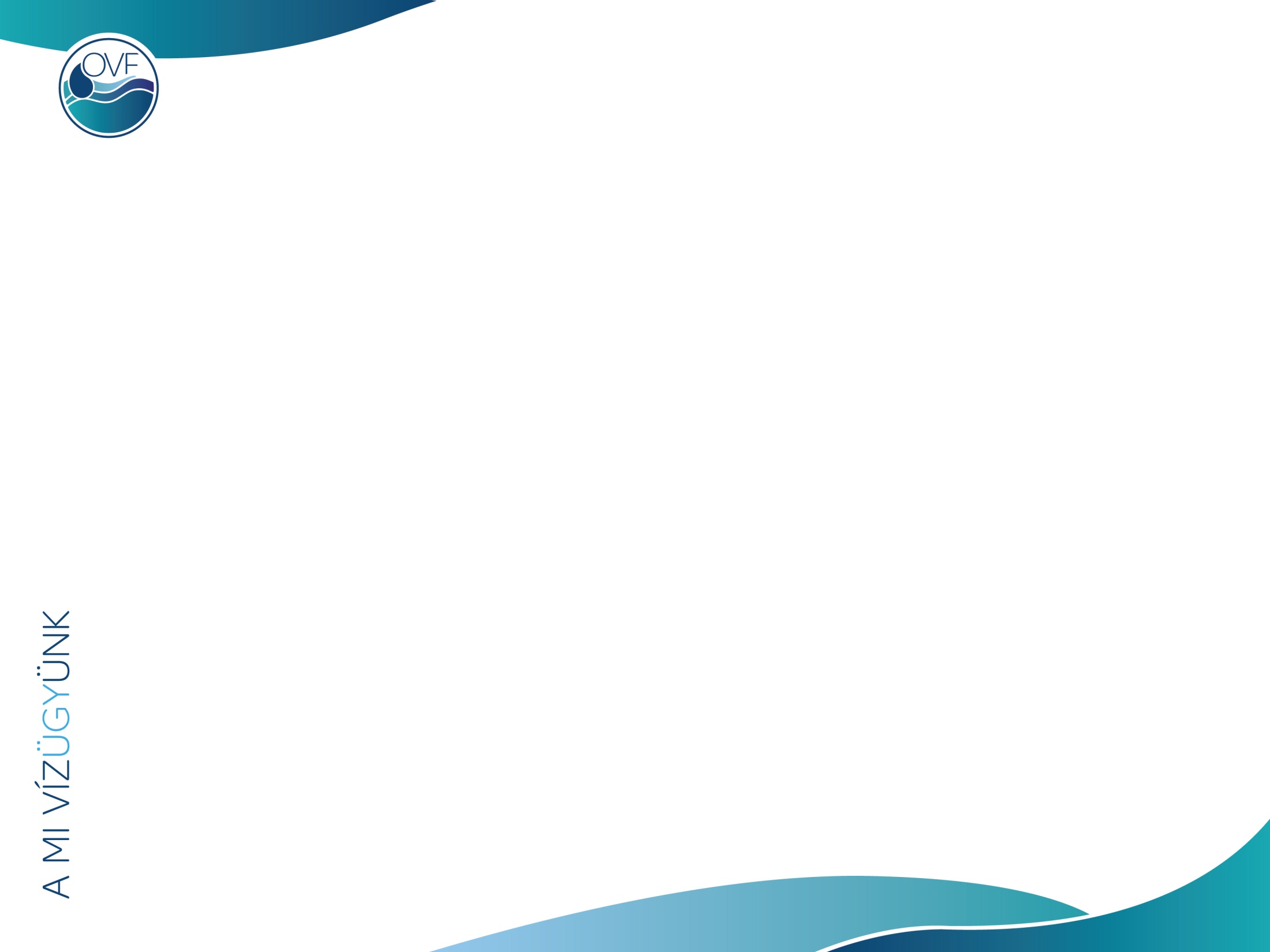 Havi átlagos vízhozamBudapest
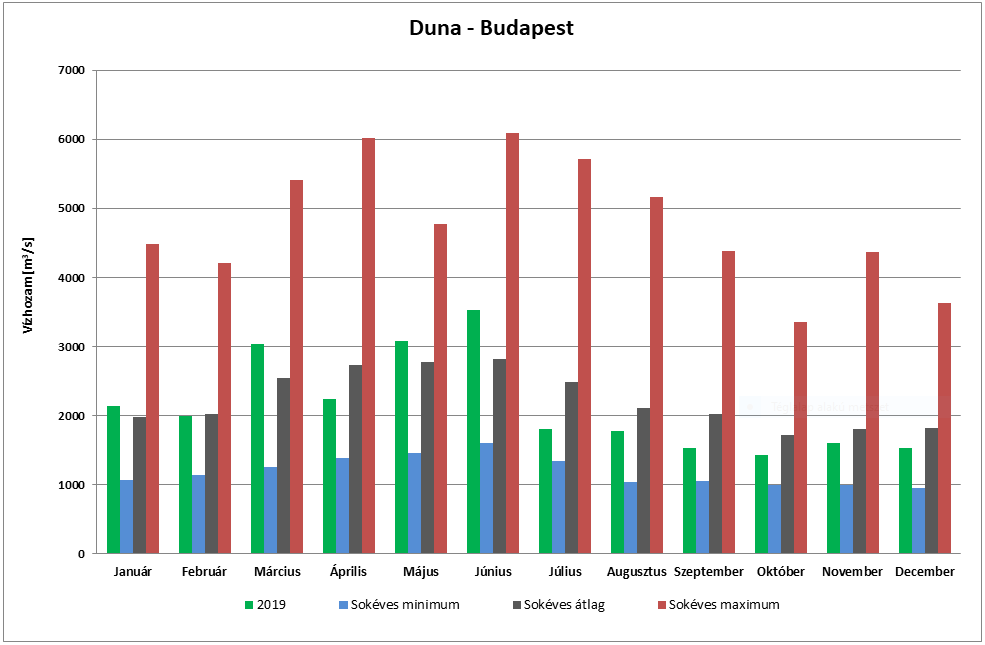 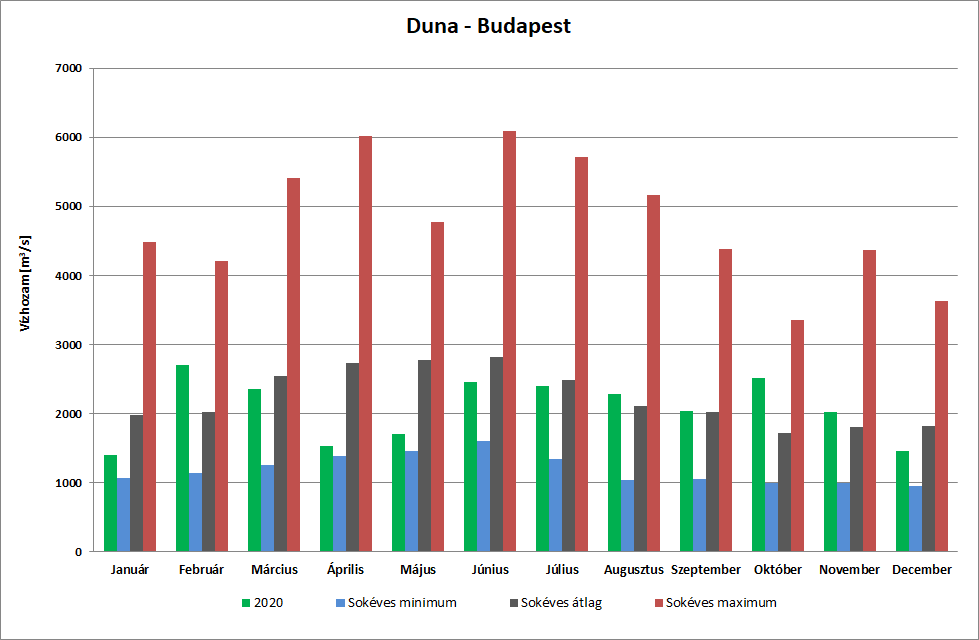 2021. március 11.
MMT-MHT ülés: A 2019-es és 2020-as év meteorológiai és hidrológiai értékelése
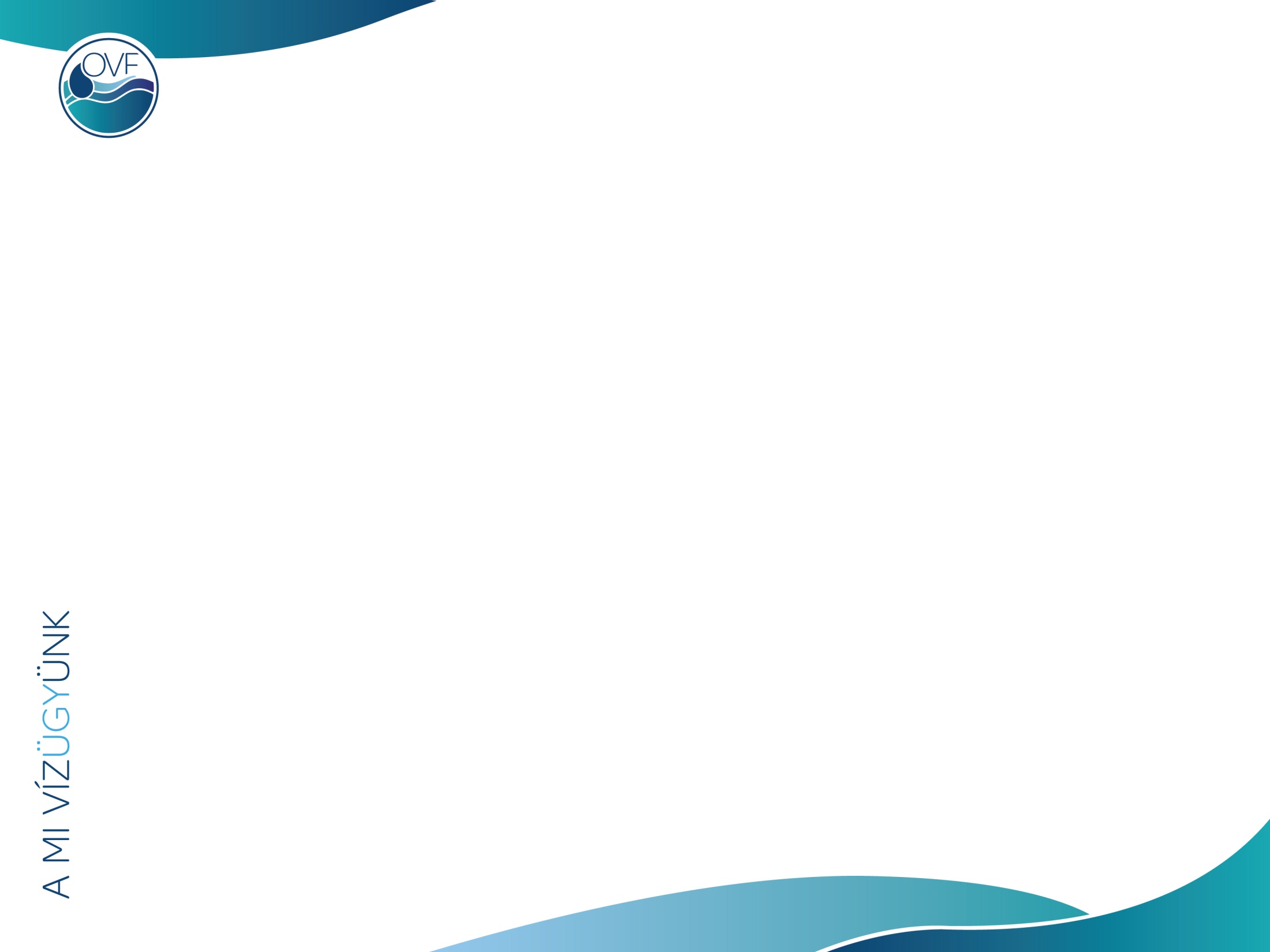 Havi átlagos vízhozam Drávaszabolcs
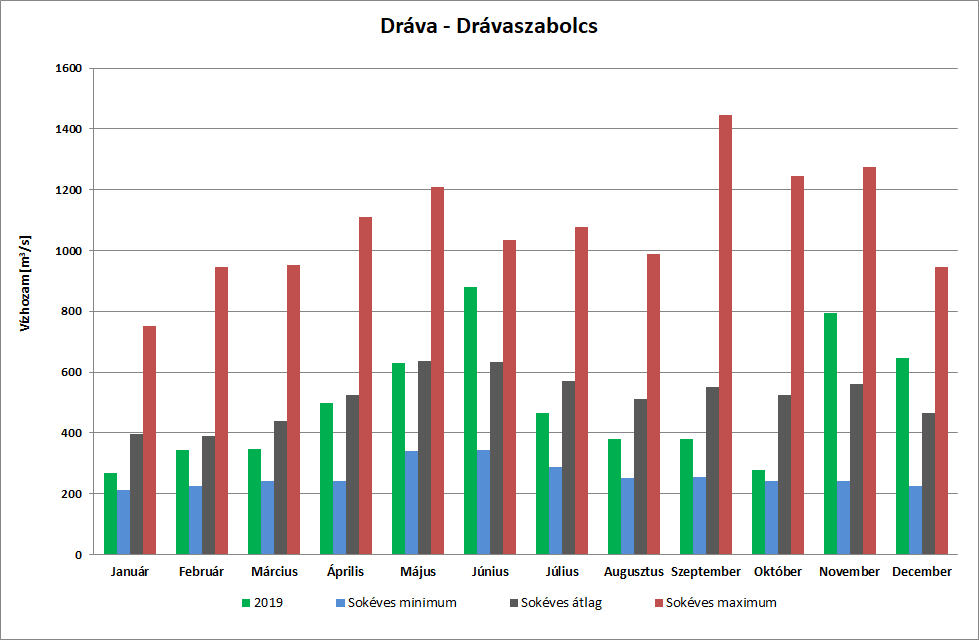 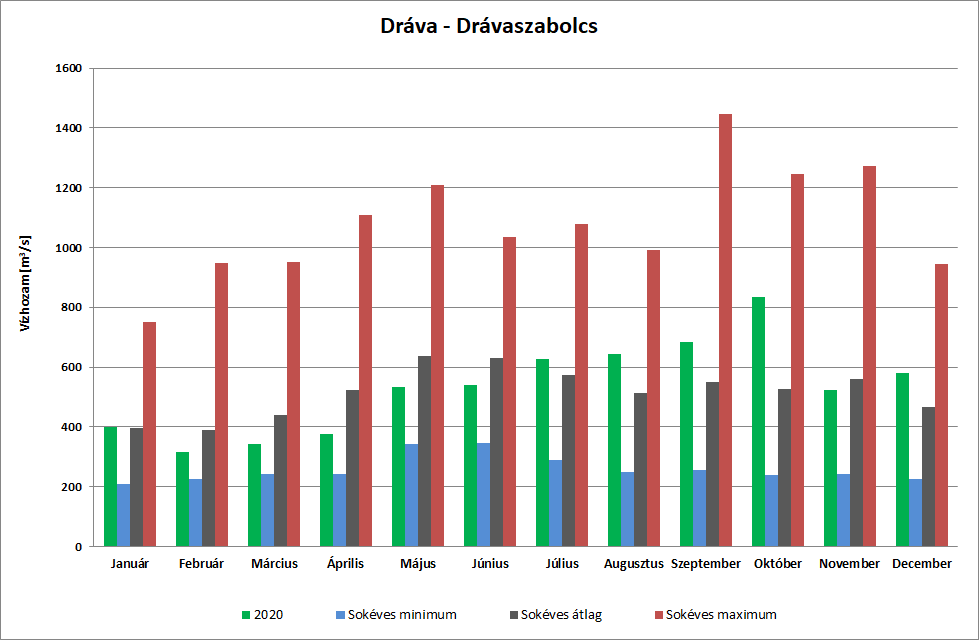 2021. március 11.
MMT-MHT ülés: A 2019-es és 2020-as év meteorológiai és hidrológiai értékelése
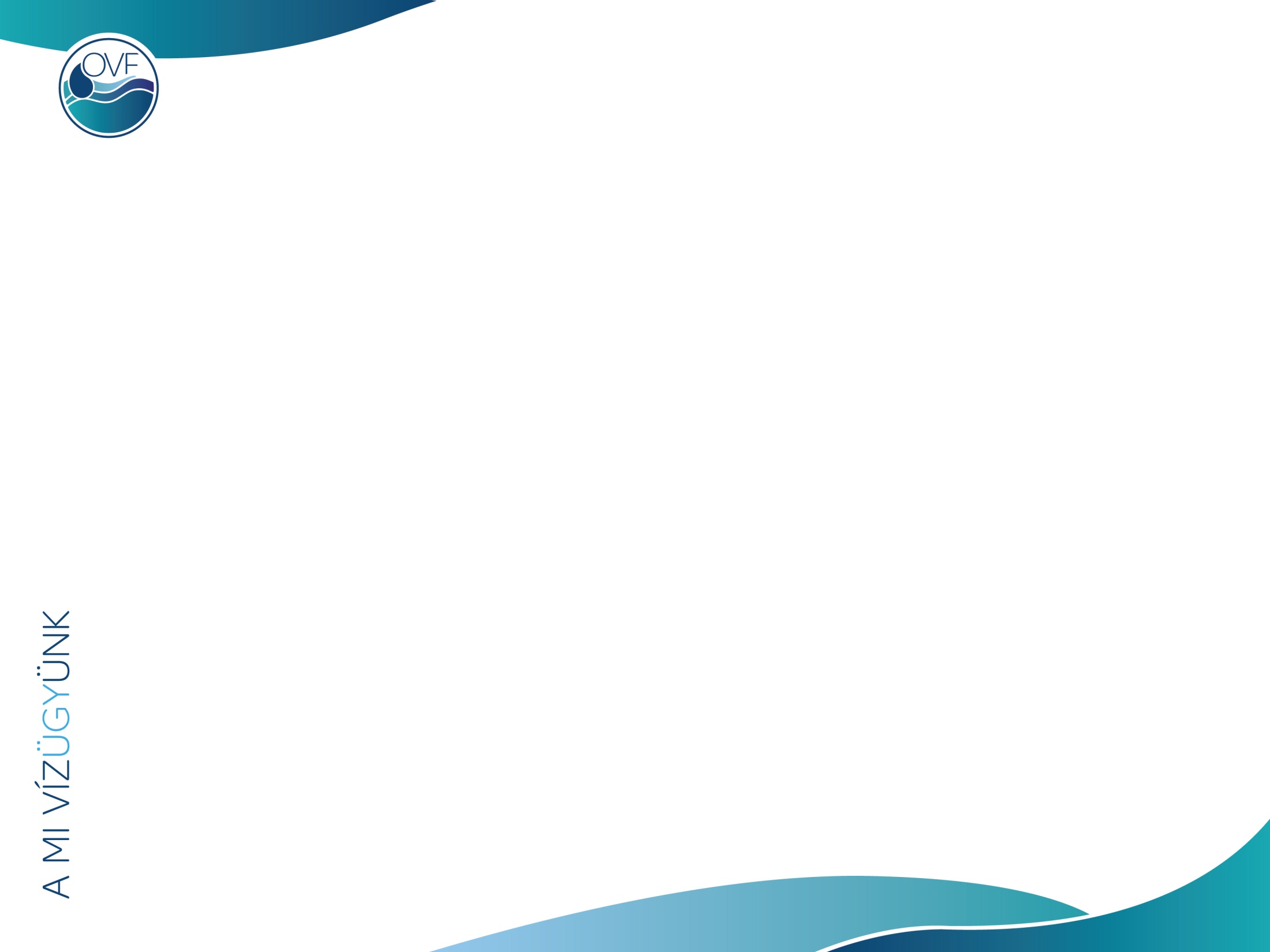 Havi átlagos vízhozamSzeged
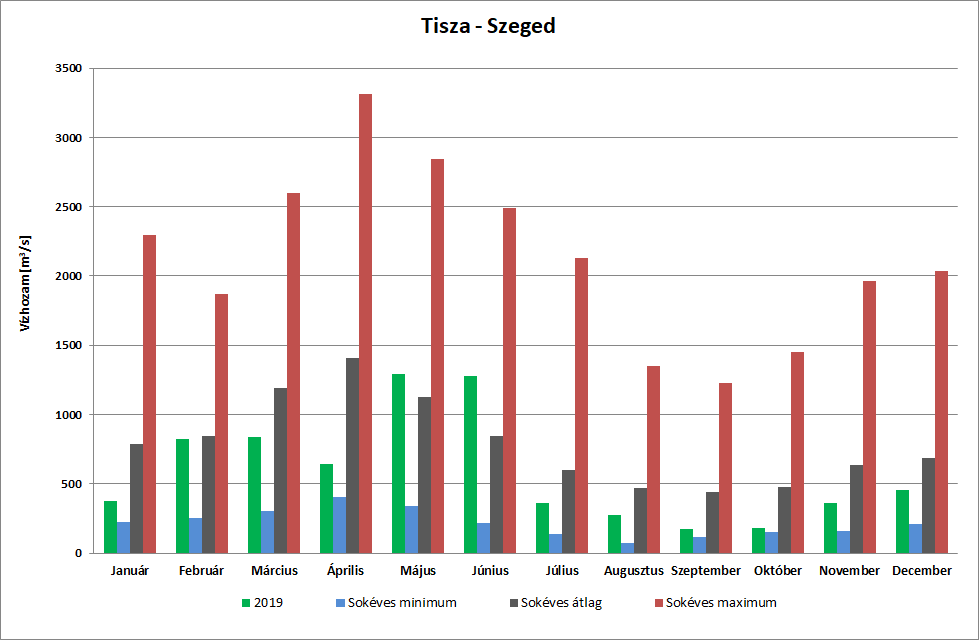 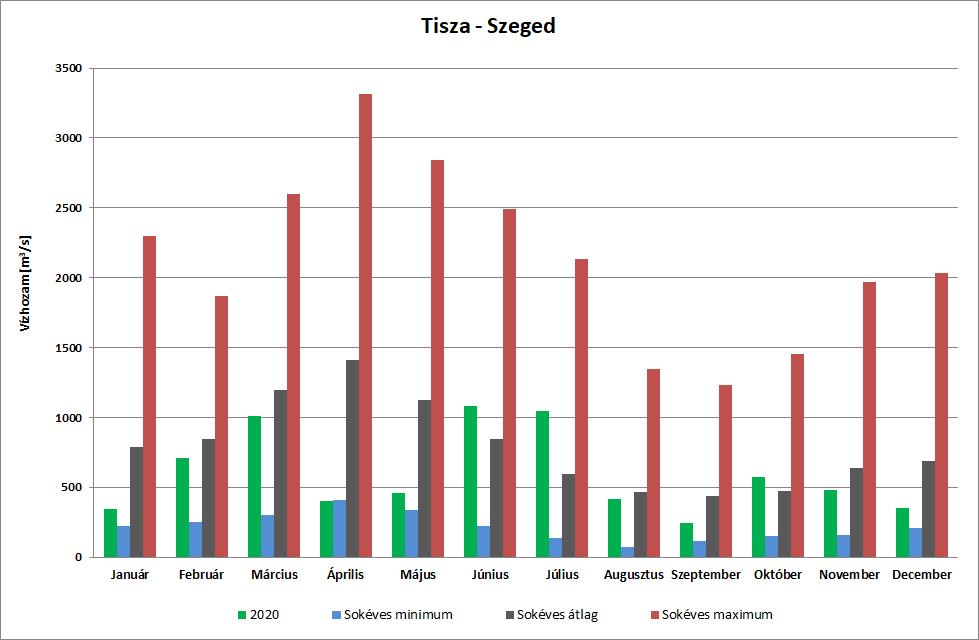 2021. március 11.
MMT-MHT ülés: A 2019-es és 2020-as év meteorológiai és hidrológiai értékelése
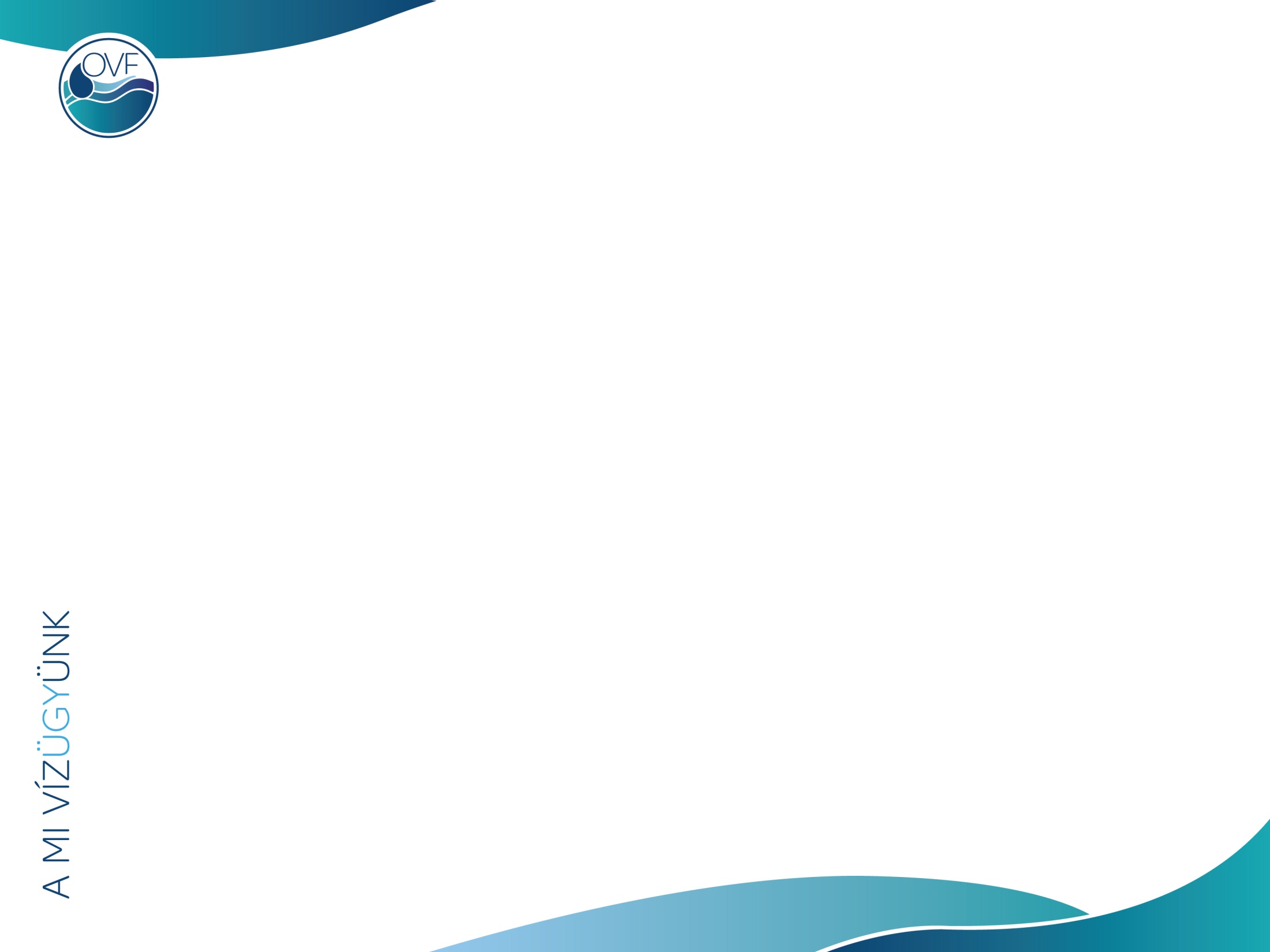 Napi vízhozam-idősorok - 2019
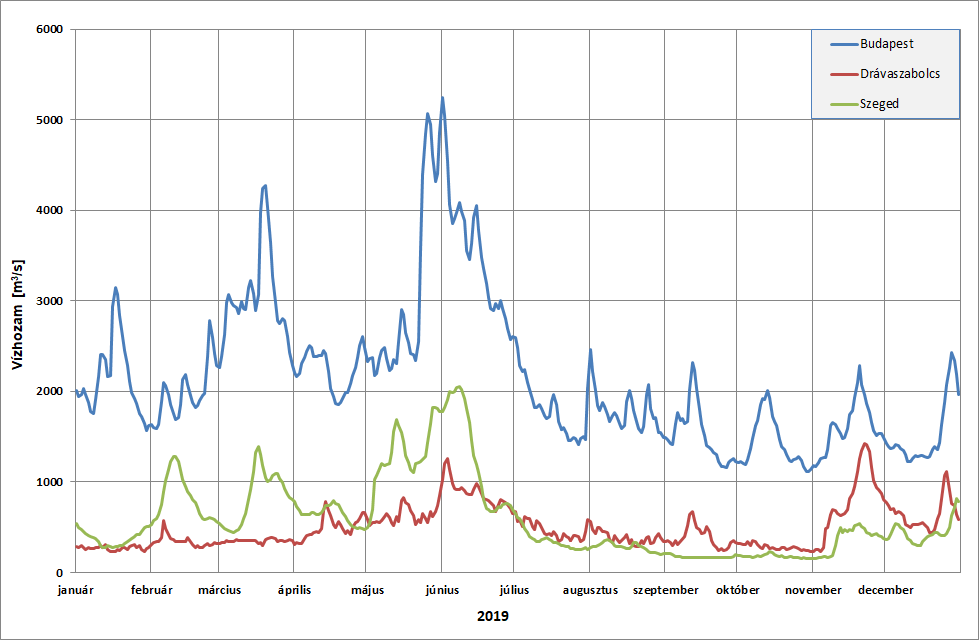 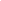 2021. március 11.
MMT-MHT ülés: A 2019-es és 2020-as év meteorológiai és hidrológiai értékelése
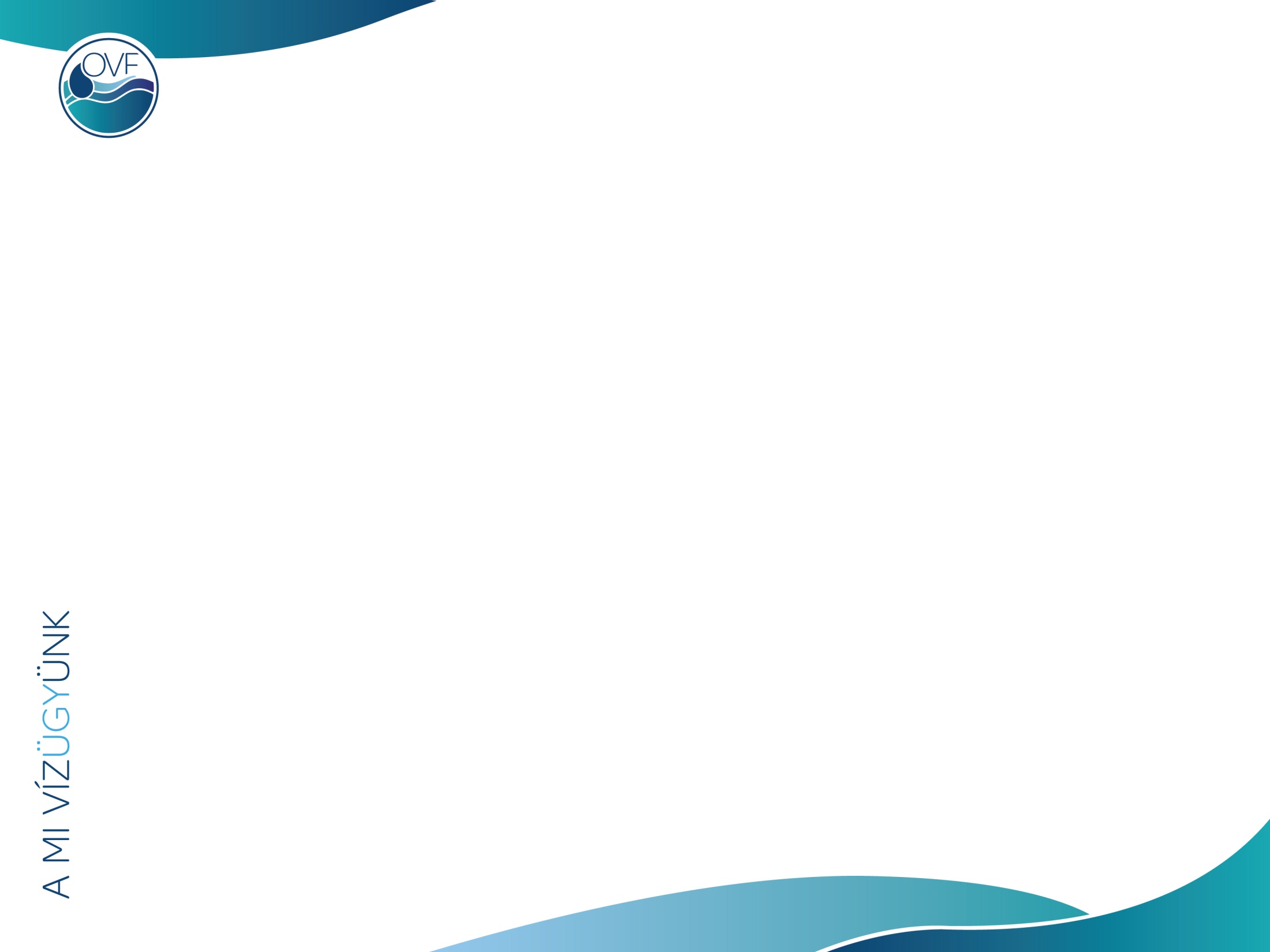 Napi vízhozam-idősorok - 2020
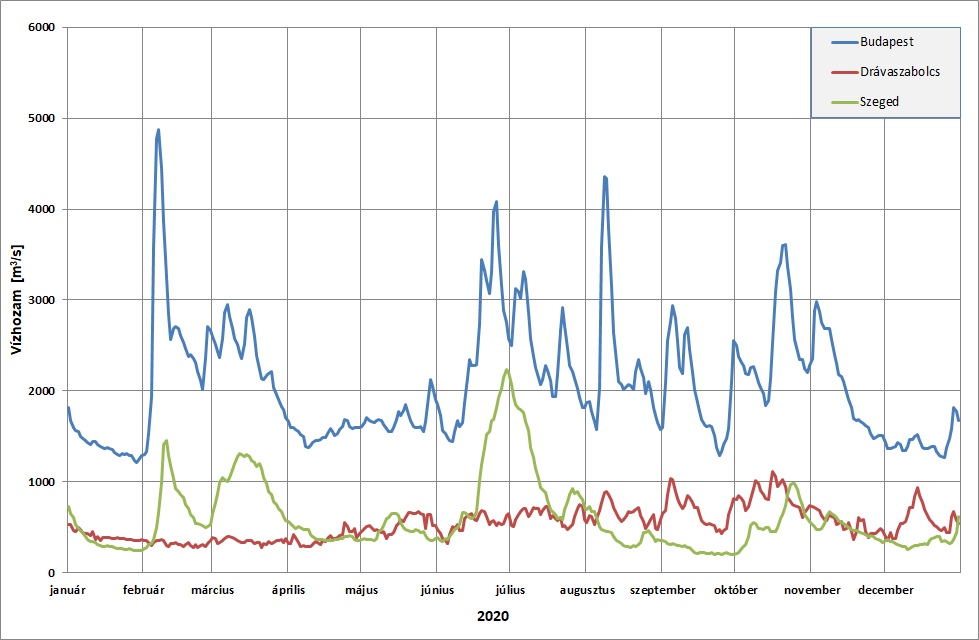 2021. március 11.
MMT-MHT ülés: A 2019-es és 2020-as év meteorológiai és hidrológiai értékelése
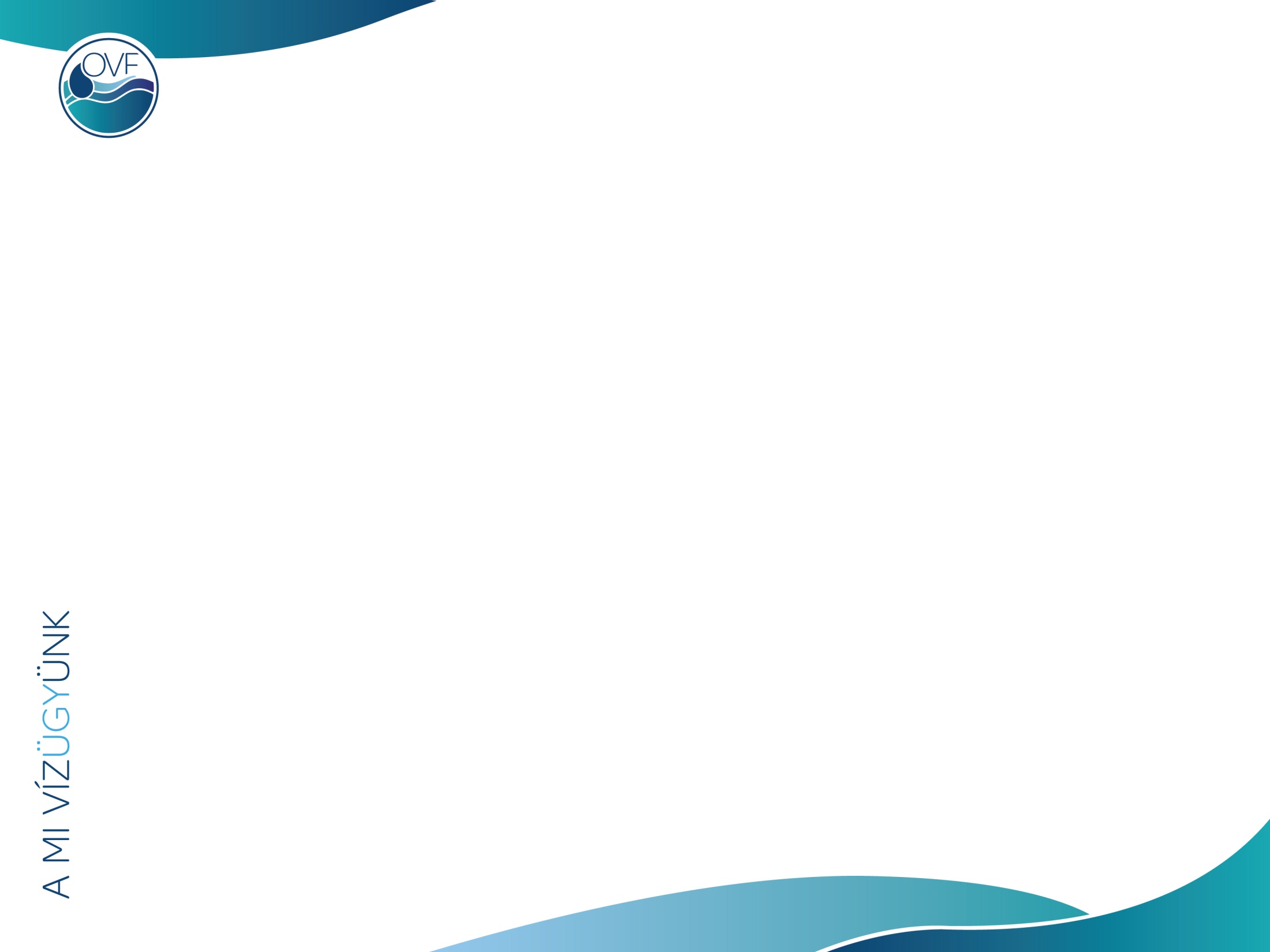 Napi vízállás-idősorok Duna - 2019
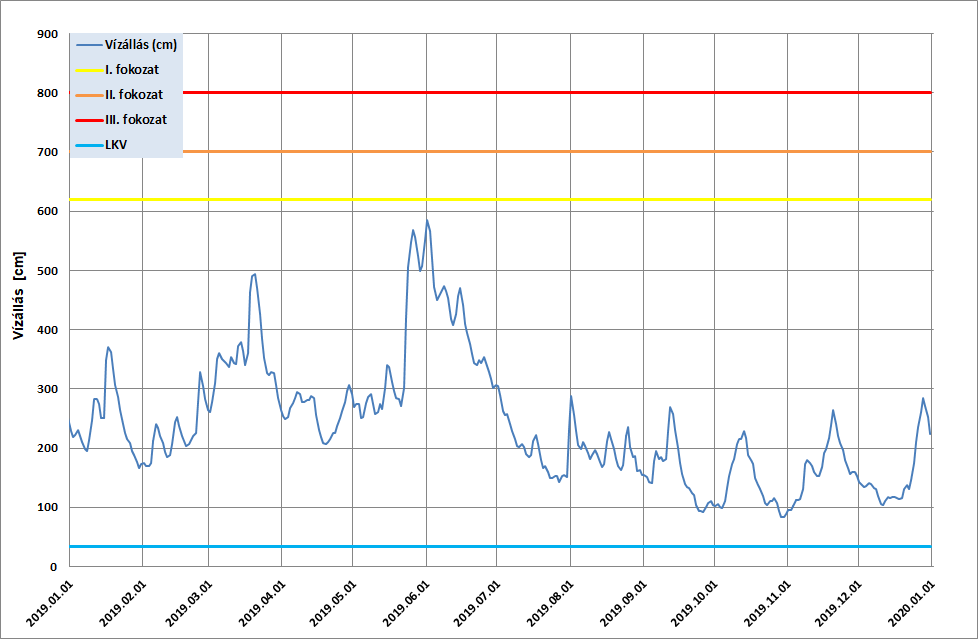 Budapest
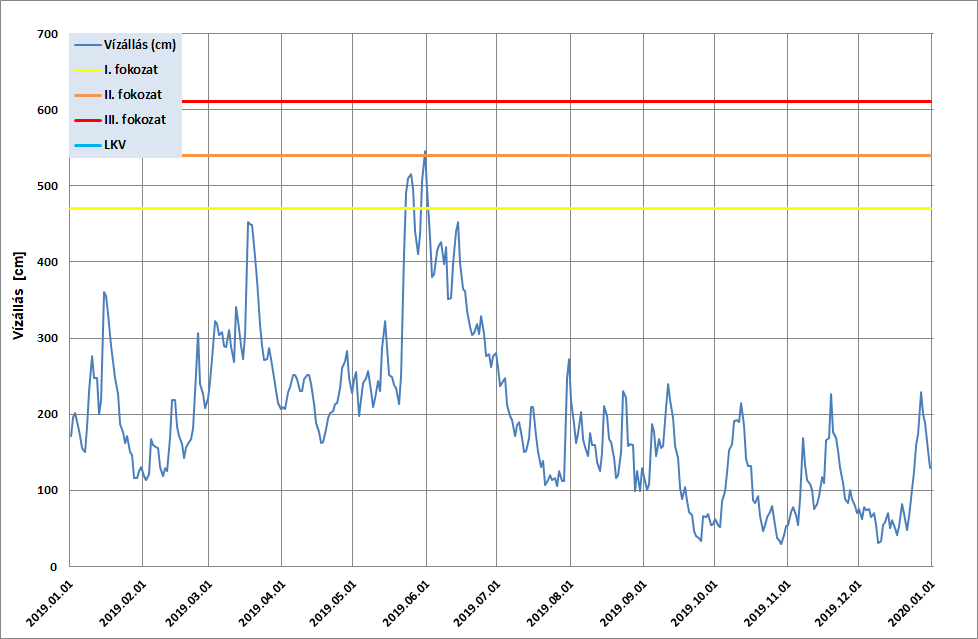 Nagybajcs
2021. március 11.
MMT-MHT ülés: A 2019-es és 2020-as év meteorológiai és hidrológiai értékelése
[Speaker Notes: Egyetlen fokozatot elérő árhullám a Dunán május végén (Nagybajcs II. fok, Komárom, Esztergom, Baja, Mohács I. fok)
Az év második felében tartósan igen alacsony mederteltség
Először fordul elő 1876 óta, hogy egymást követő 6 évben (2014-2019) a budapesti évi NV 600 cm alatt marad]
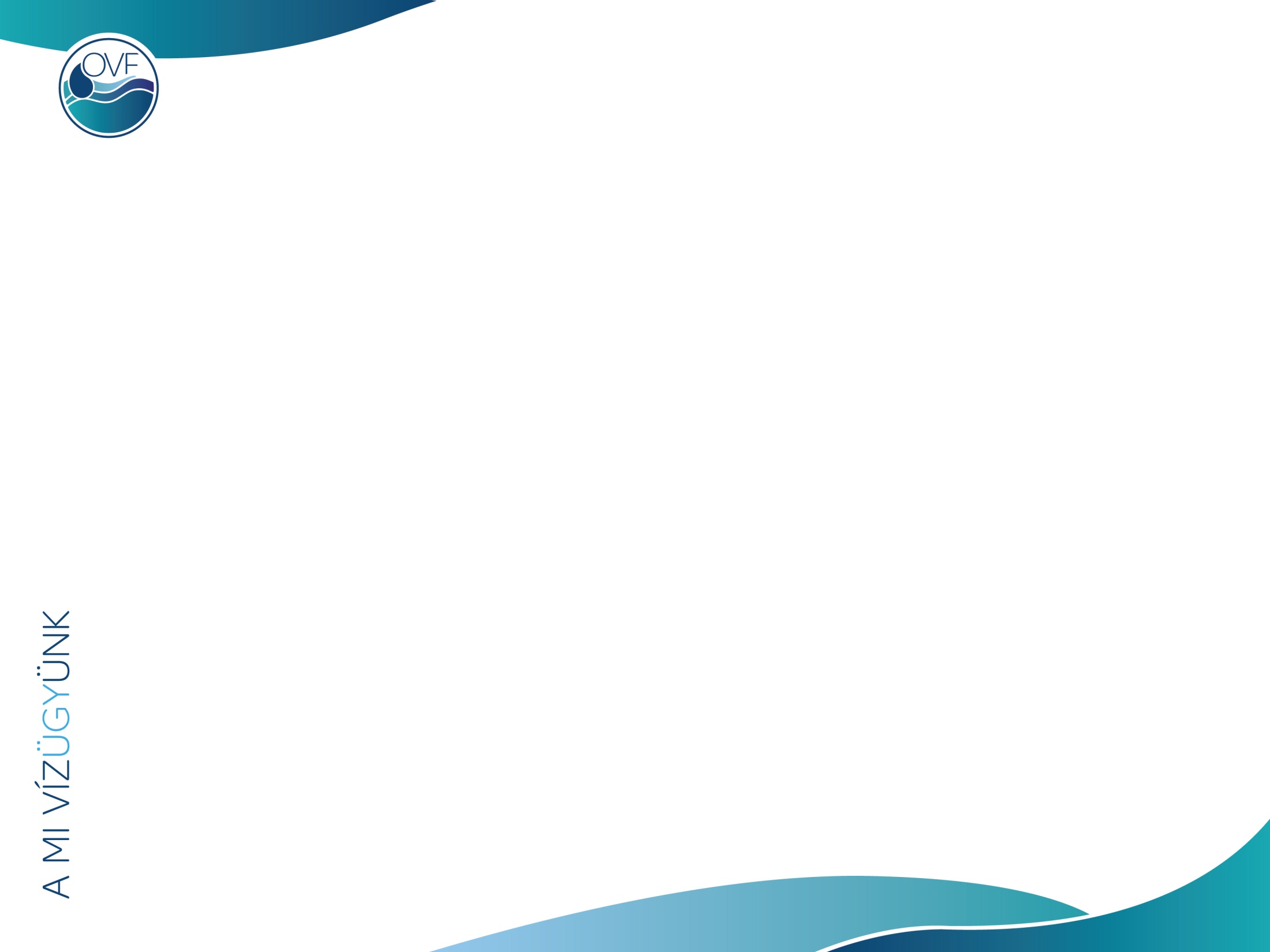 Napi vízállás-idősorok Duna - 2020
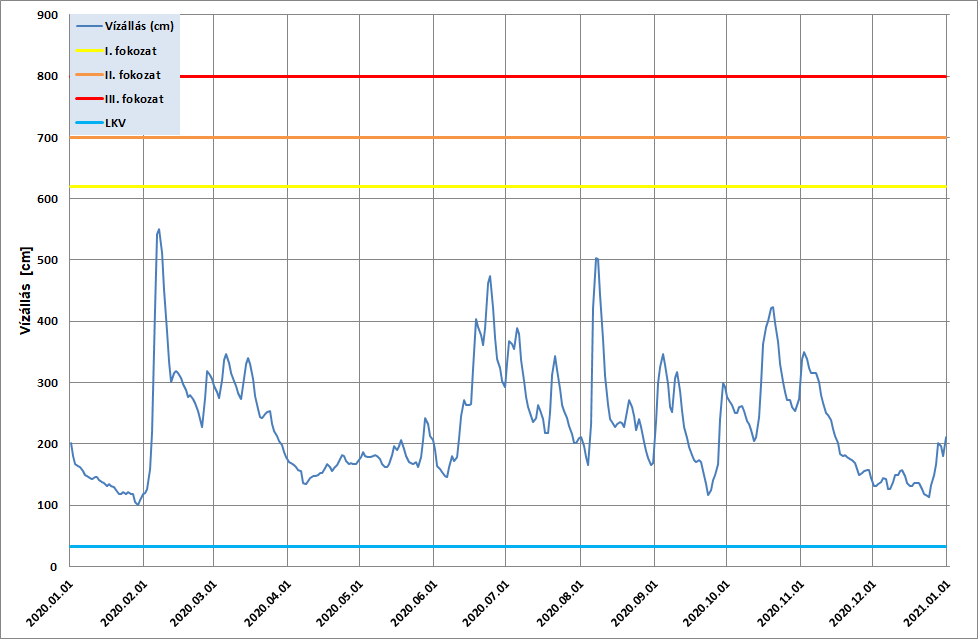 Budapest
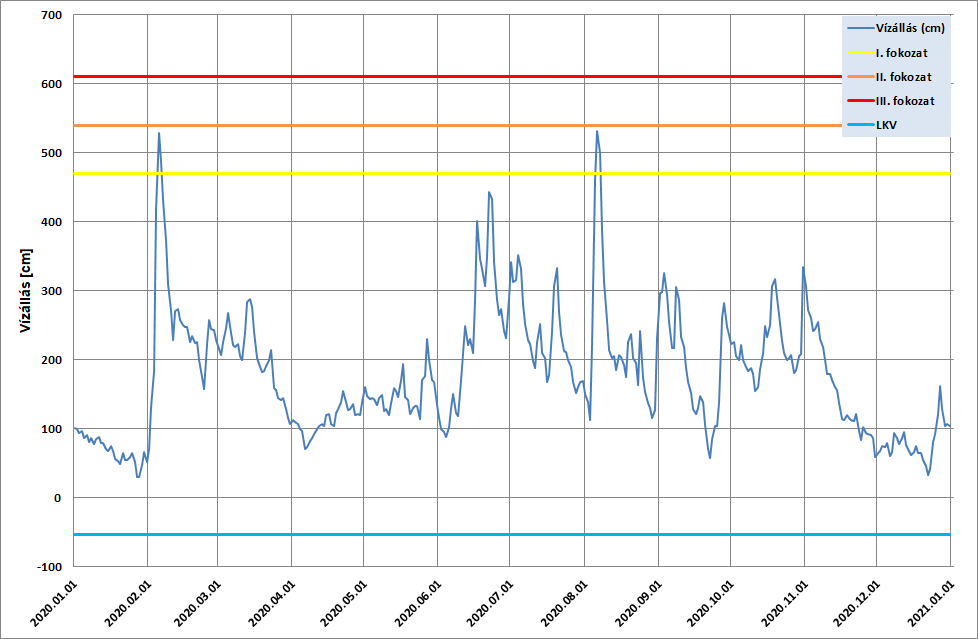 Nagybajcs
2021. március 11.
MMT-MHT ülés: A 2019-es és 2020-as év meteorológiai és hidrológiai értékelése
[Speaker Notes: Az év túlnyomó részében igen alacsony, alacsony mederteltség
Kettő fokozatot elérő árhullám a Dunán február (Nagybajcs II. fokot megközelítő) és augusztus elején (Nagybajcs II. fokot megközelítő, Komárom I. fok felett)
Duna – Budapest, Vigadó téri vízmérce adatai alapján a legalacsonyabb vízszint januárban, a legmagasabb nem sokkal később, február elején alakult ki.
A budapesti évi NV újra 600 cm alatt maradt.]
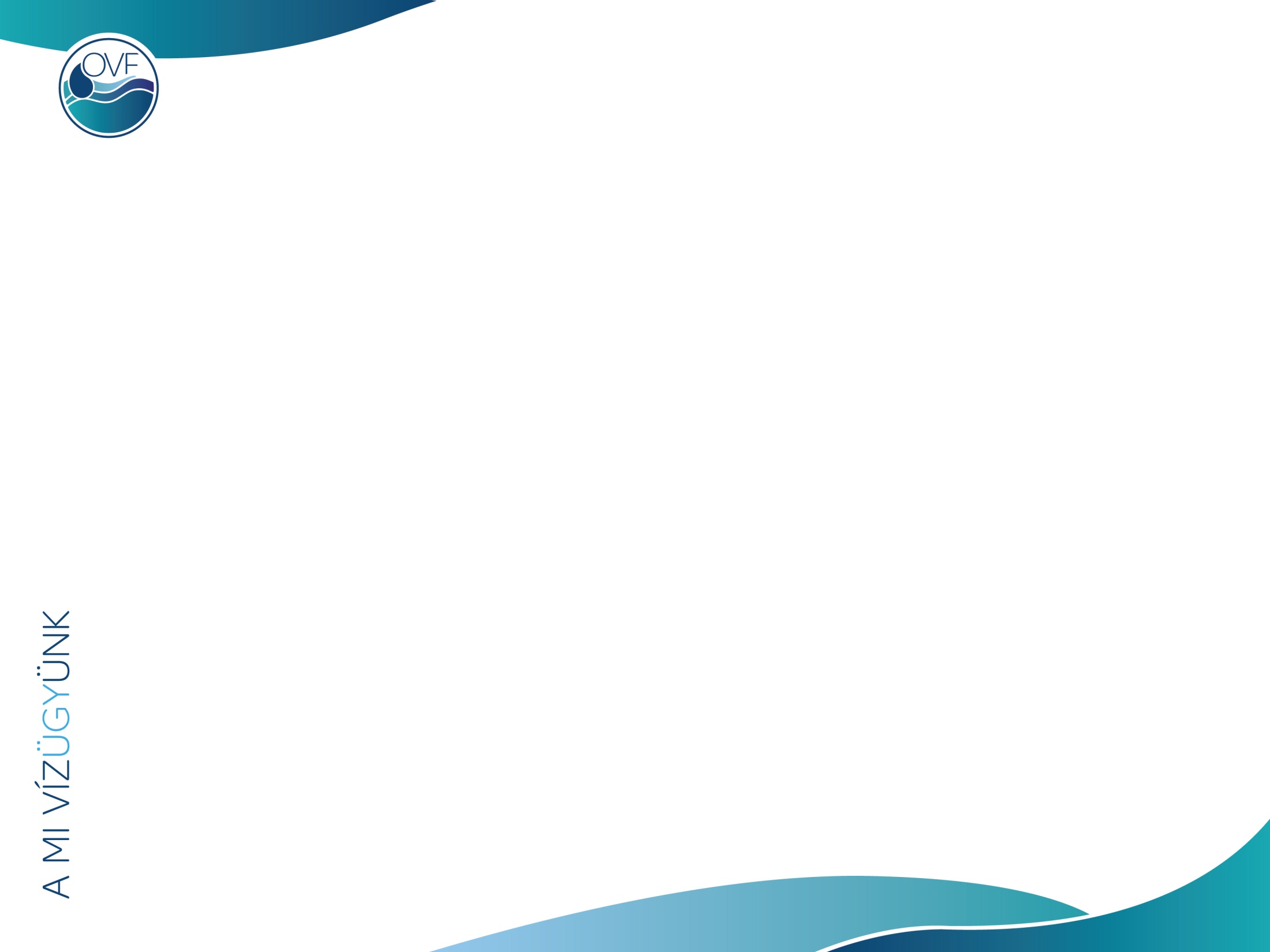 Napi vízállás-idősorokDráva - Drávaszabolcs
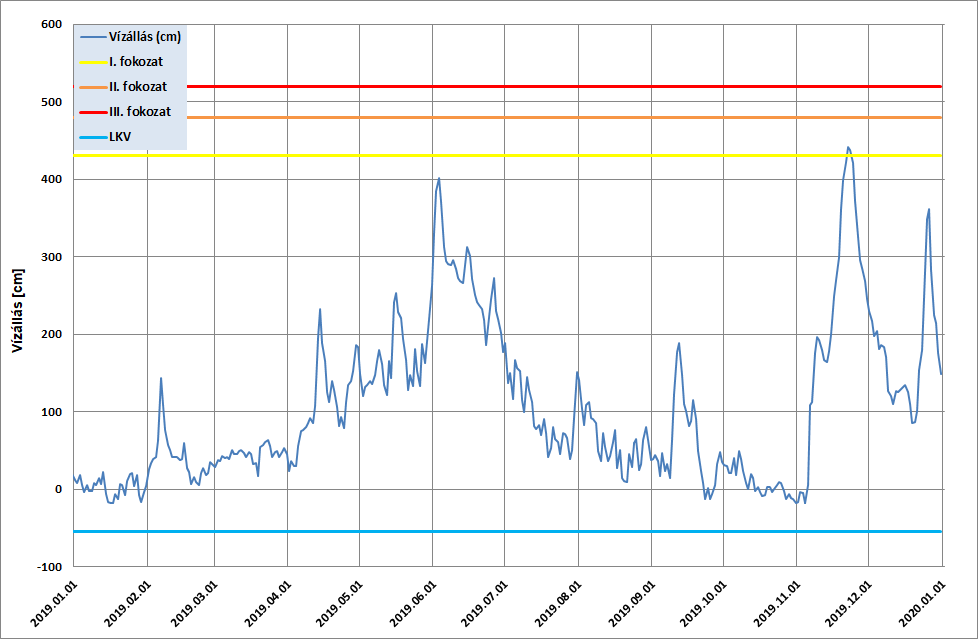 2019
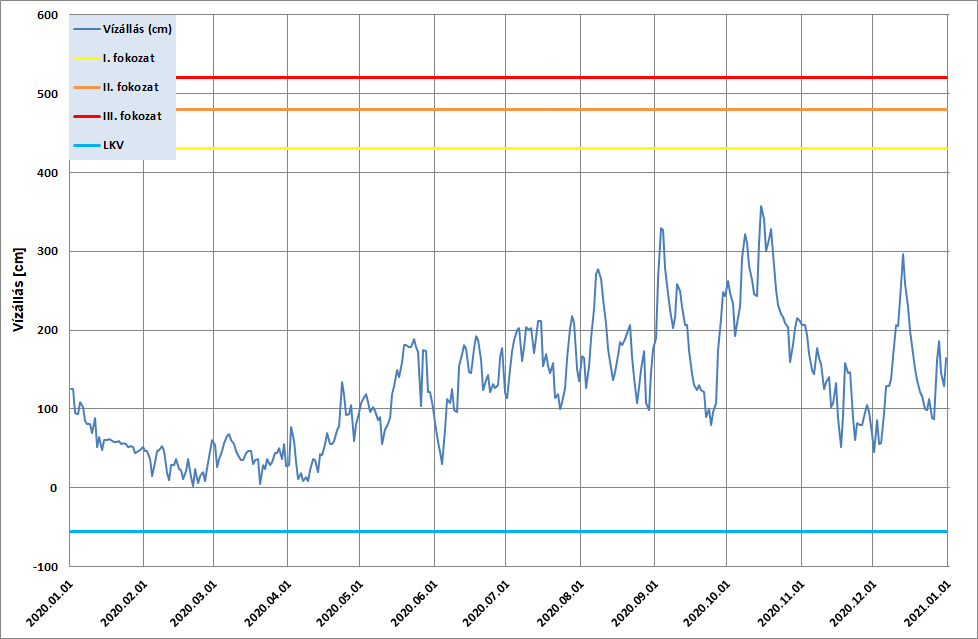 2020
2021. március 11.
MMT-MHT ülés: A 2019-es és 2020-as év meteorológiai és hidrológiai értékelése
[Speaker Notes: 2019: A Dráván egy, az I. fokot meghaladó árhullám volt, novemberben.
2020: A Dráván, Murán nem volt fokozatot meghaladó árhullám.]
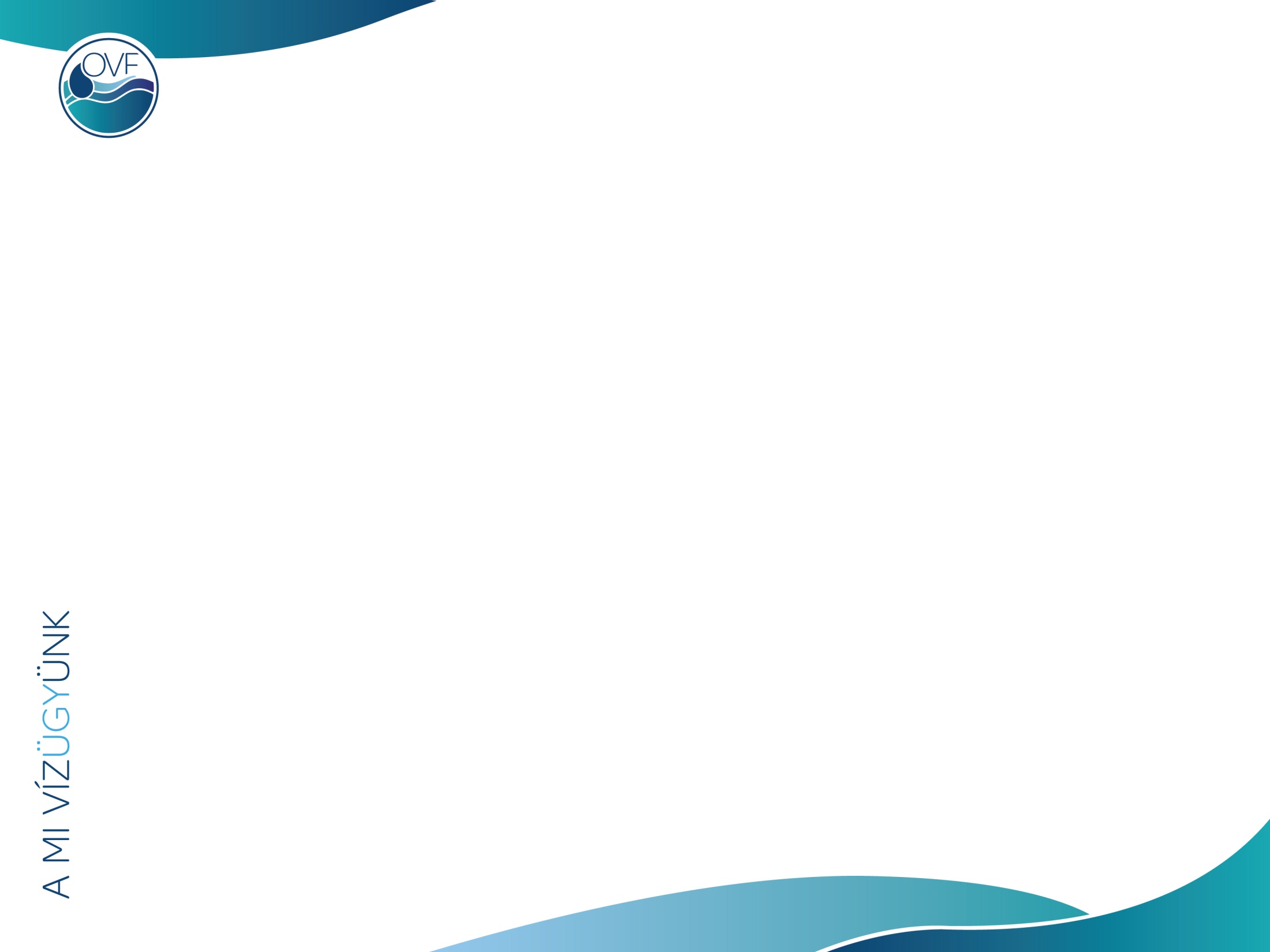 Napi vízállás-idősorokTisza - Szeged
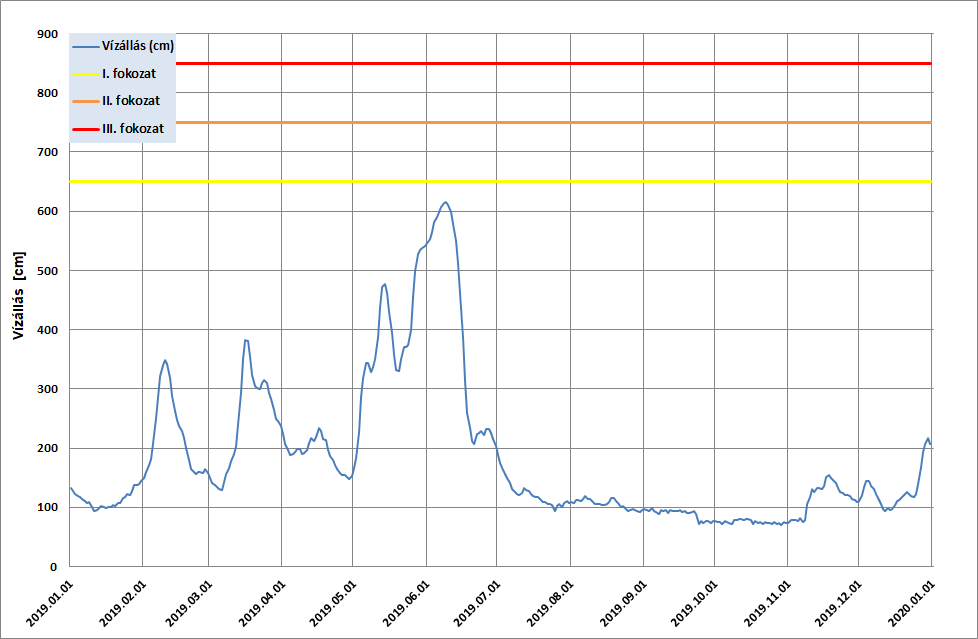 2019
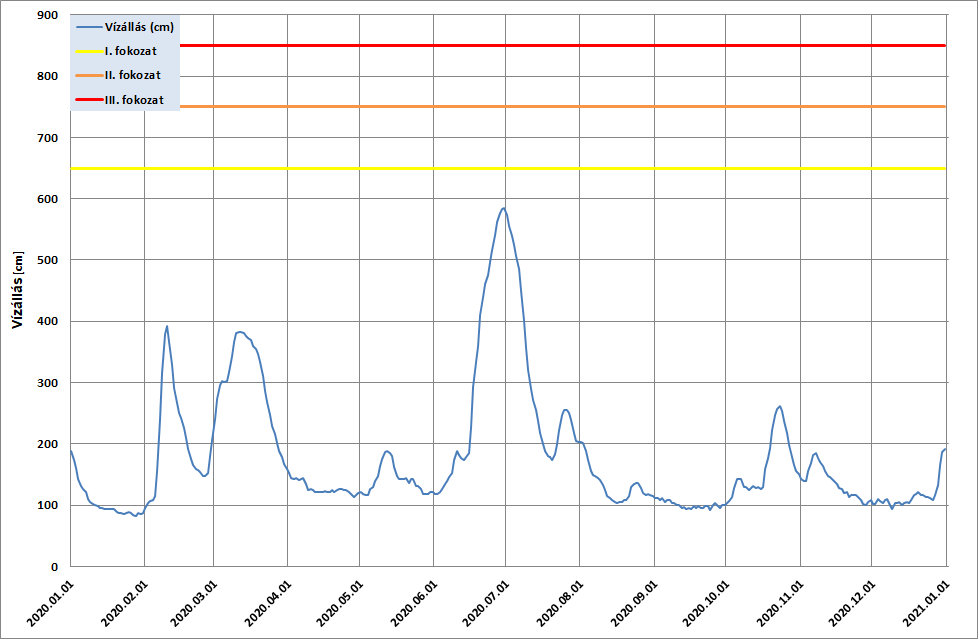 2020
2021. március 11.
MMT-MHT ülés: A 2019-es és 2020-as év meteorológiai és hidrológiai értékelése
[Speaker Notes: 2019: A Tiszán egyetlen fokozatot elérő árhullám volt május-júniusban. 
A duzzasztásmentes szakaszokon az év nagy részében alacsony, júliustól többször tartósan igen alacsony mederteltségek.
2020: A Tiszán egyetlen jelentősebb árhullám alakult ki június végén, a Tiszabecs és Kisköre közötti szakaszon az I. fokozatot meghaladó vízállásokkal 
A duzzasztásmentes szakaszokon az év nagy részében alacsony, igen alacsony mederteltségek.]
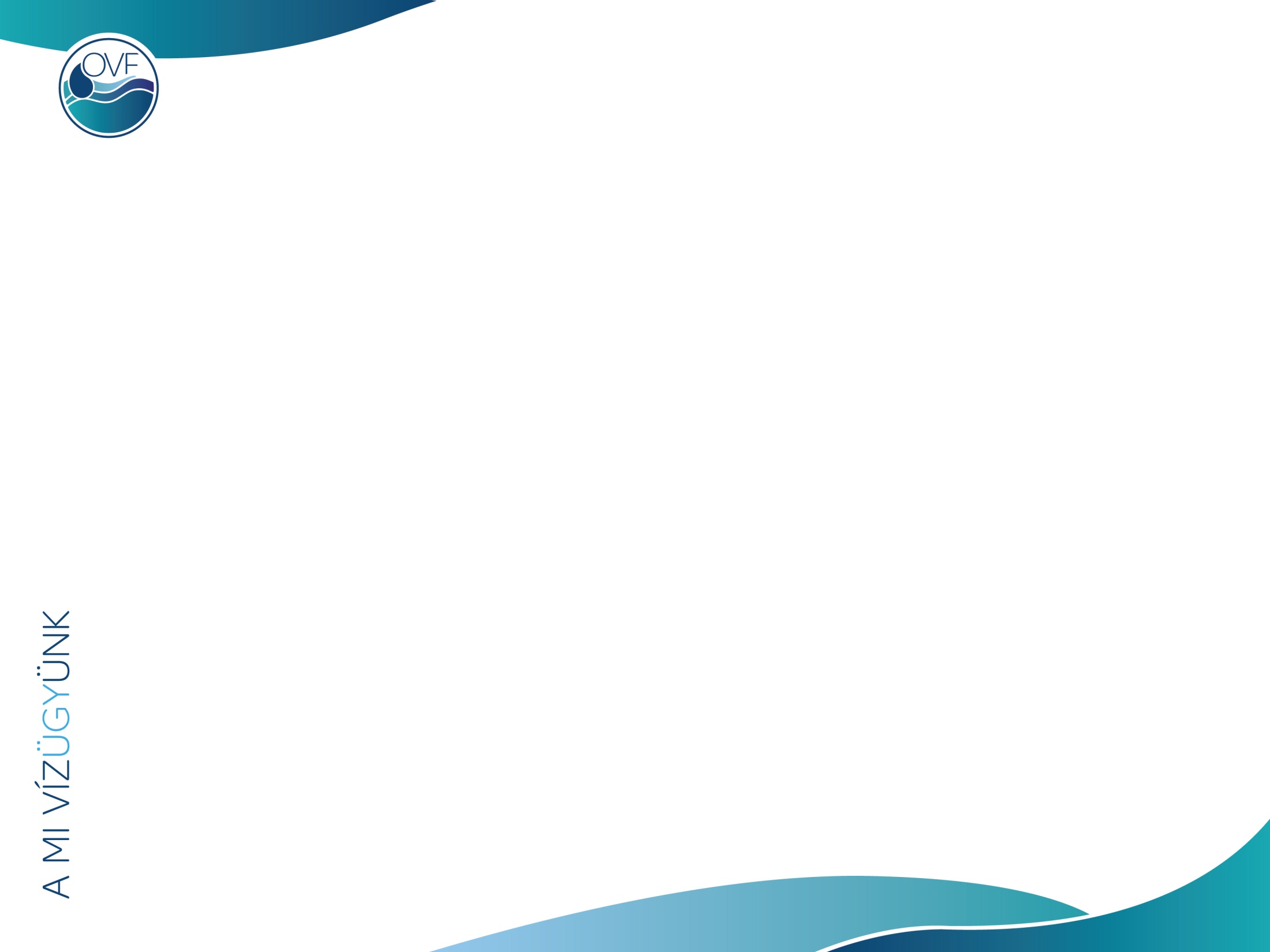 Napi vízállás-idősorokSajó - Sajópüspöki
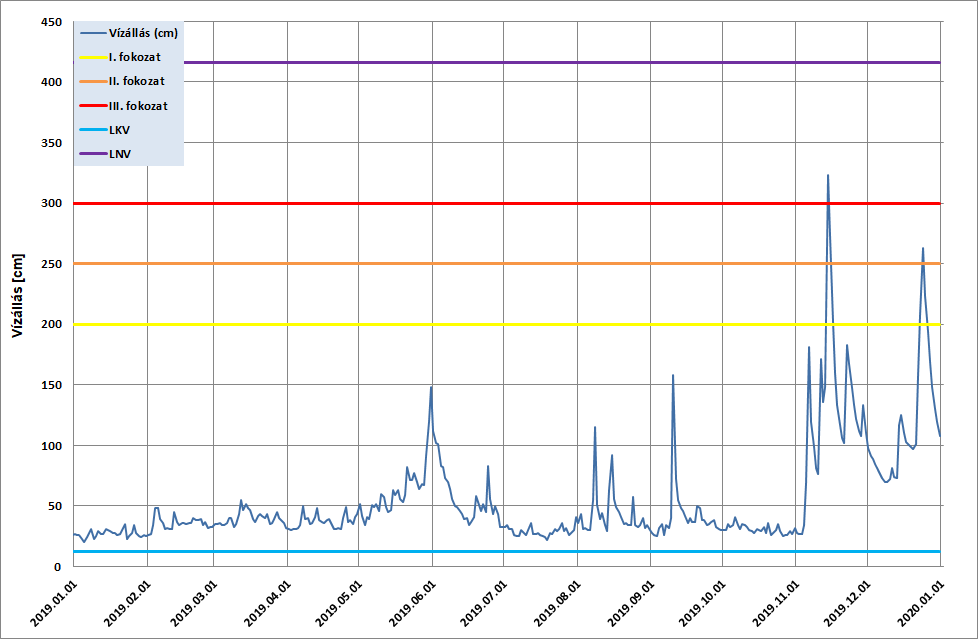 2019
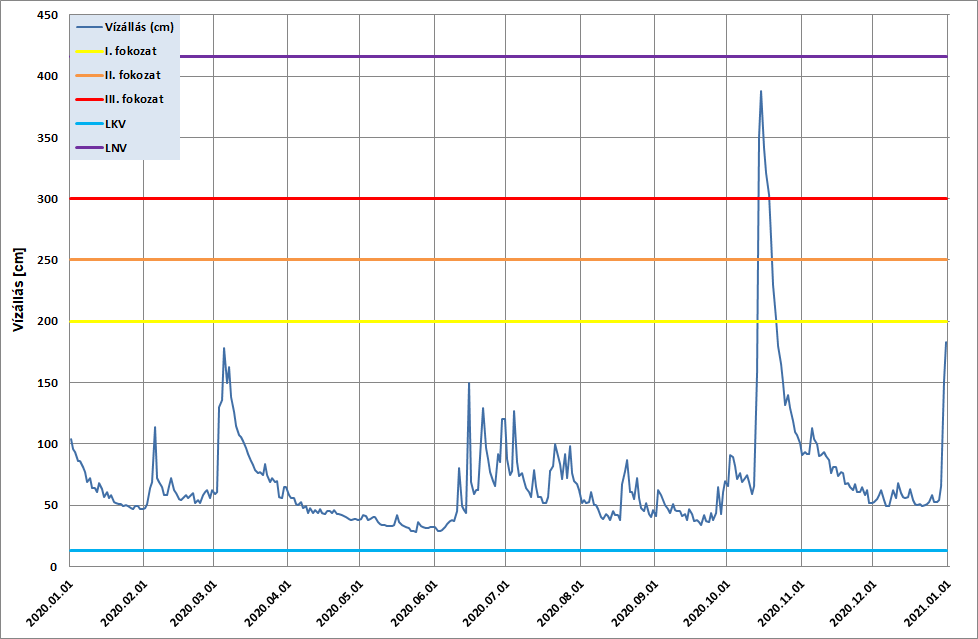 2020
2021. március 11.
MMT-MHT ülés: A 2019-es és 2020-as év meteorológiai és hidrológiai értékelése
[Speaker Notes: A Sajó-Hernád vízrendszerén lassan már megszokottnak mondhatóak az ősz végi, téli árhullámok – ezeket szinte kivétel nélkül mediterrán ciklonok okozzák.
2019: A Sajón fokozatot elérő árhullámok novemberben és decemberben.
2020: A Sajón és a Hernádon a III. fokozat szintjét meghaladó árhullámok október közepén.]
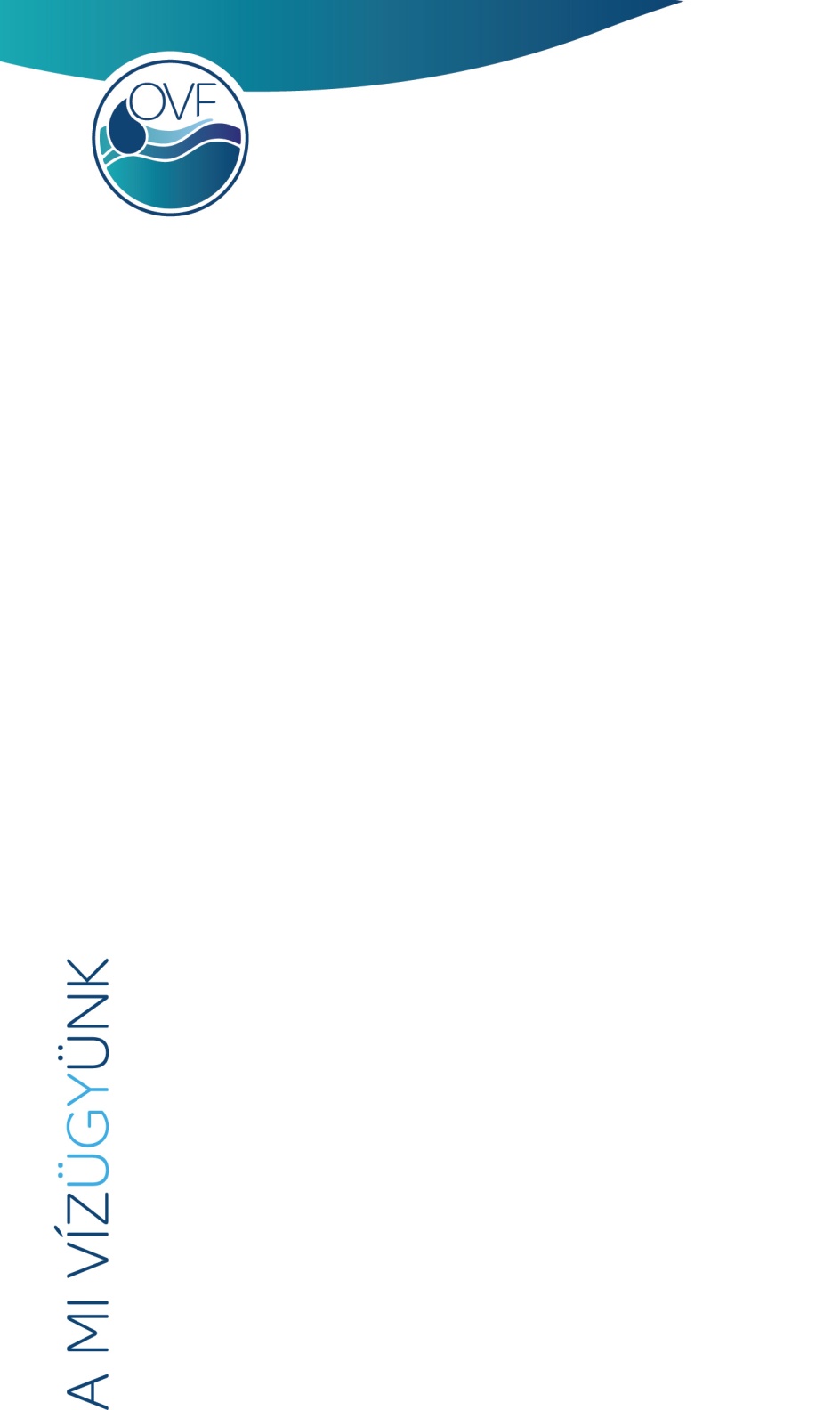 A jégjárás alakulása
A Duna és a Dráva mindkét téli szezonban jégmentes maradt.
A Tiszán a 2018/2019-es télen egy hónapig tartó állójeges időszak januárban, a 2019/2020-as téli szezonban elhanyagolható mennyiségű jég
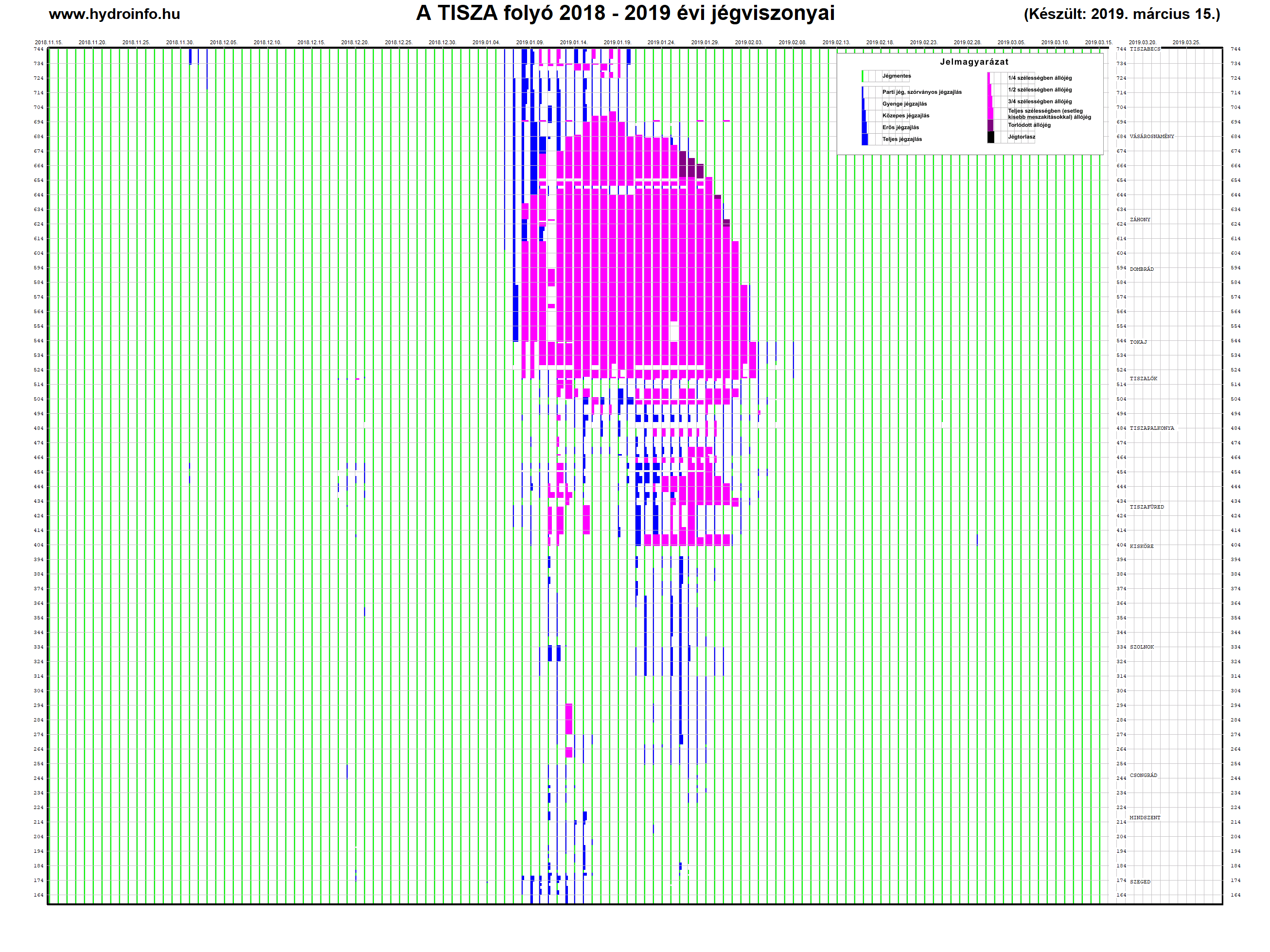 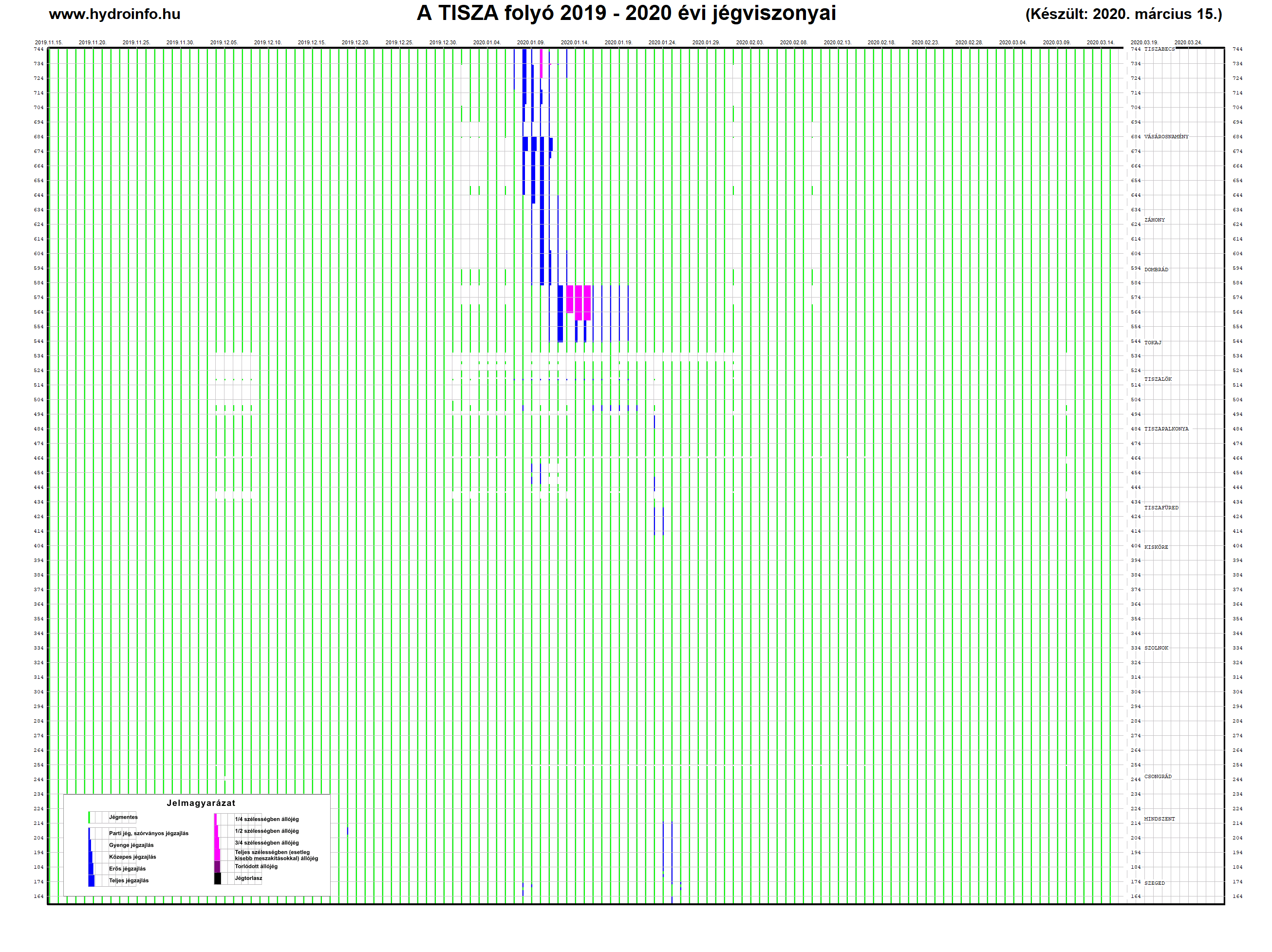 MMT-MHT ülés: A 2019-es és 2020-as év meteorológiai és hidrológiai értékelése
2021. március 11.
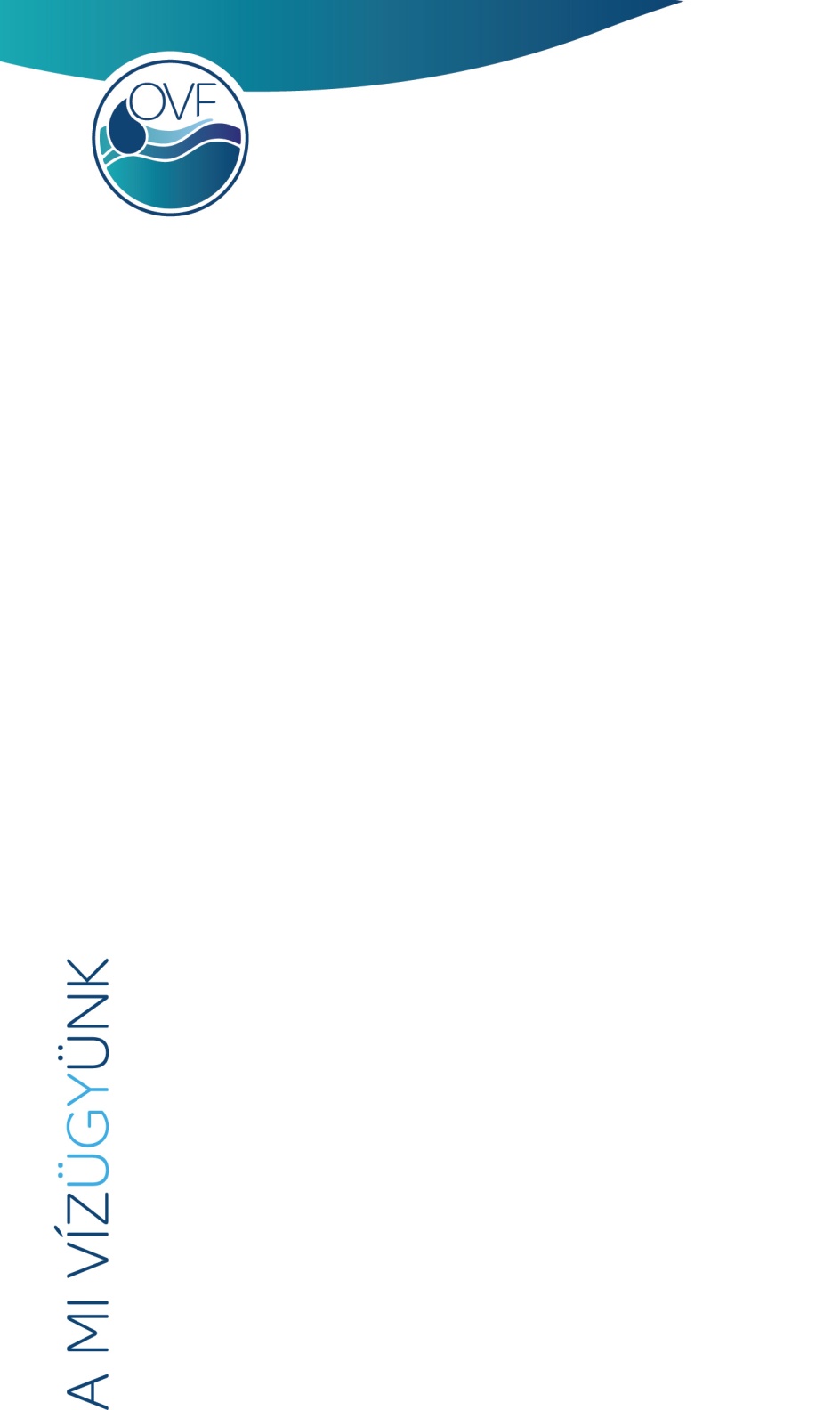 Hóvízkészlet alakulása - Duna
2018/2019
2019/2020
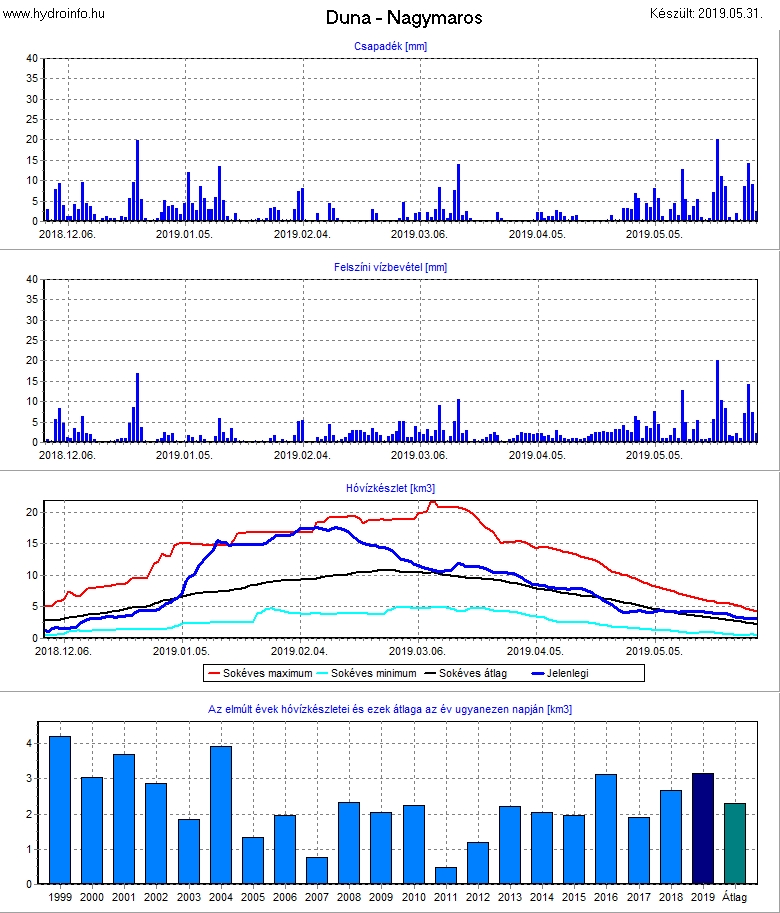 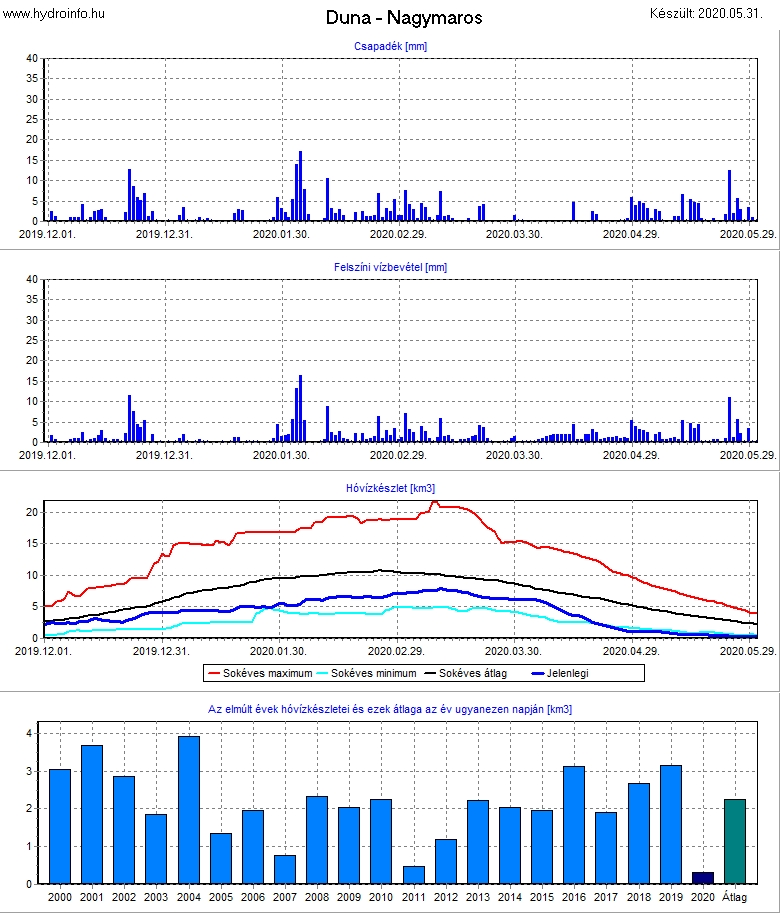 2021. március 11.
MMT-MHT ülés: A 2019-es és 2020-as év meteorológiai és hidrológiai értékelése
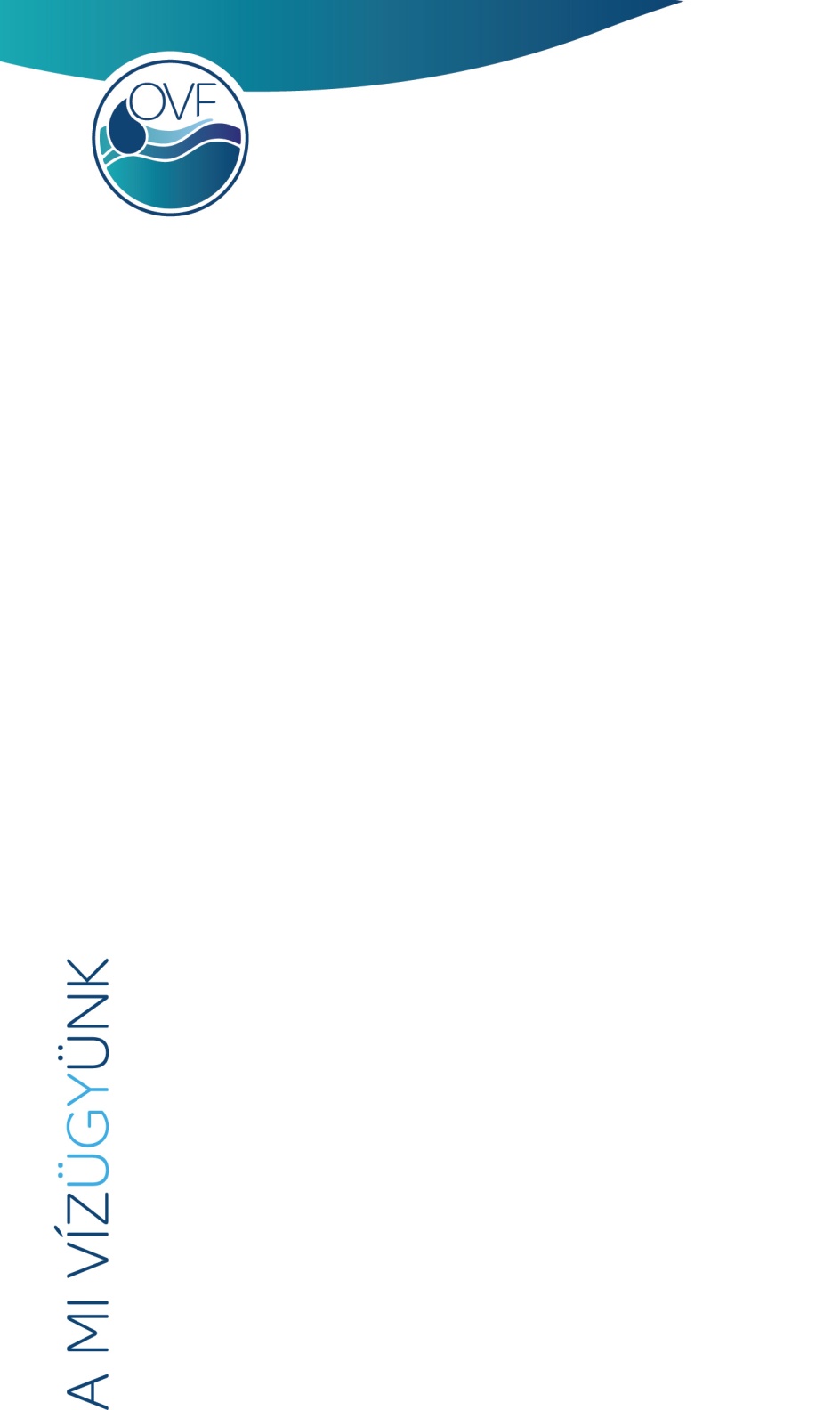 Hóvízkészlet alakulása - Tisza
2018/2019
2019/2020
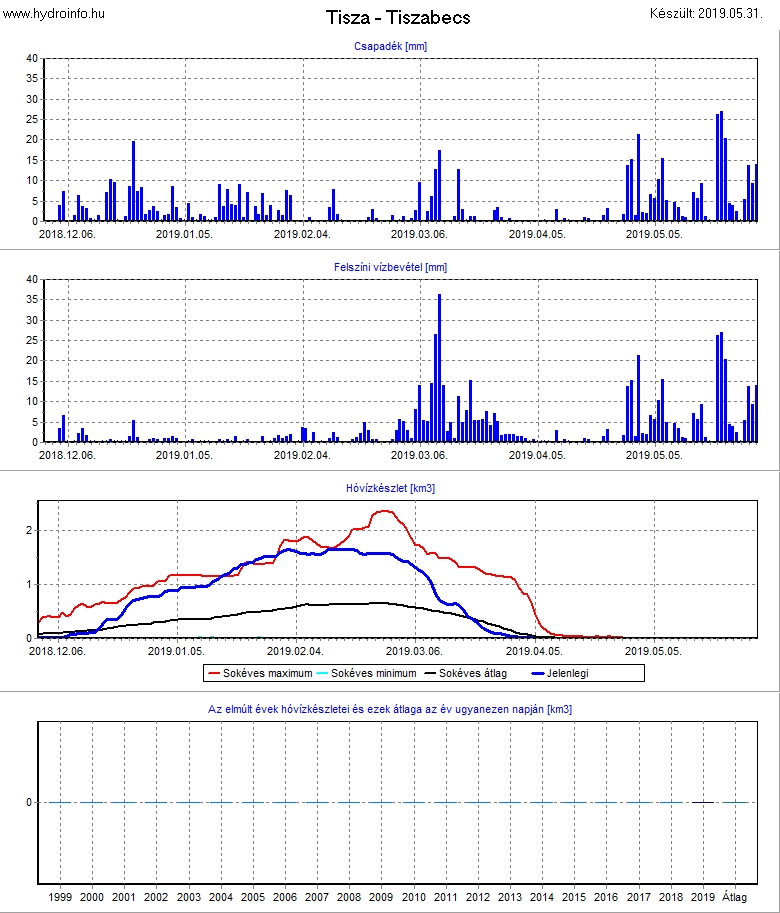 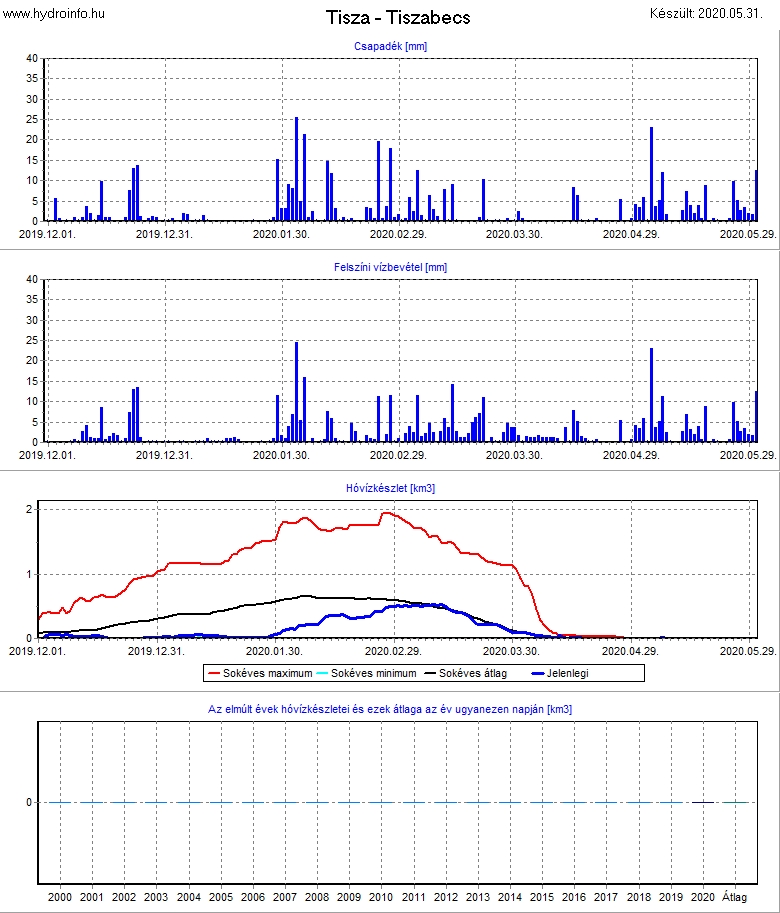 2021. március 11.
MMT-MHT ülés: A 2019-es és 2020-as év meteorológiai és hidrológiai értékelése
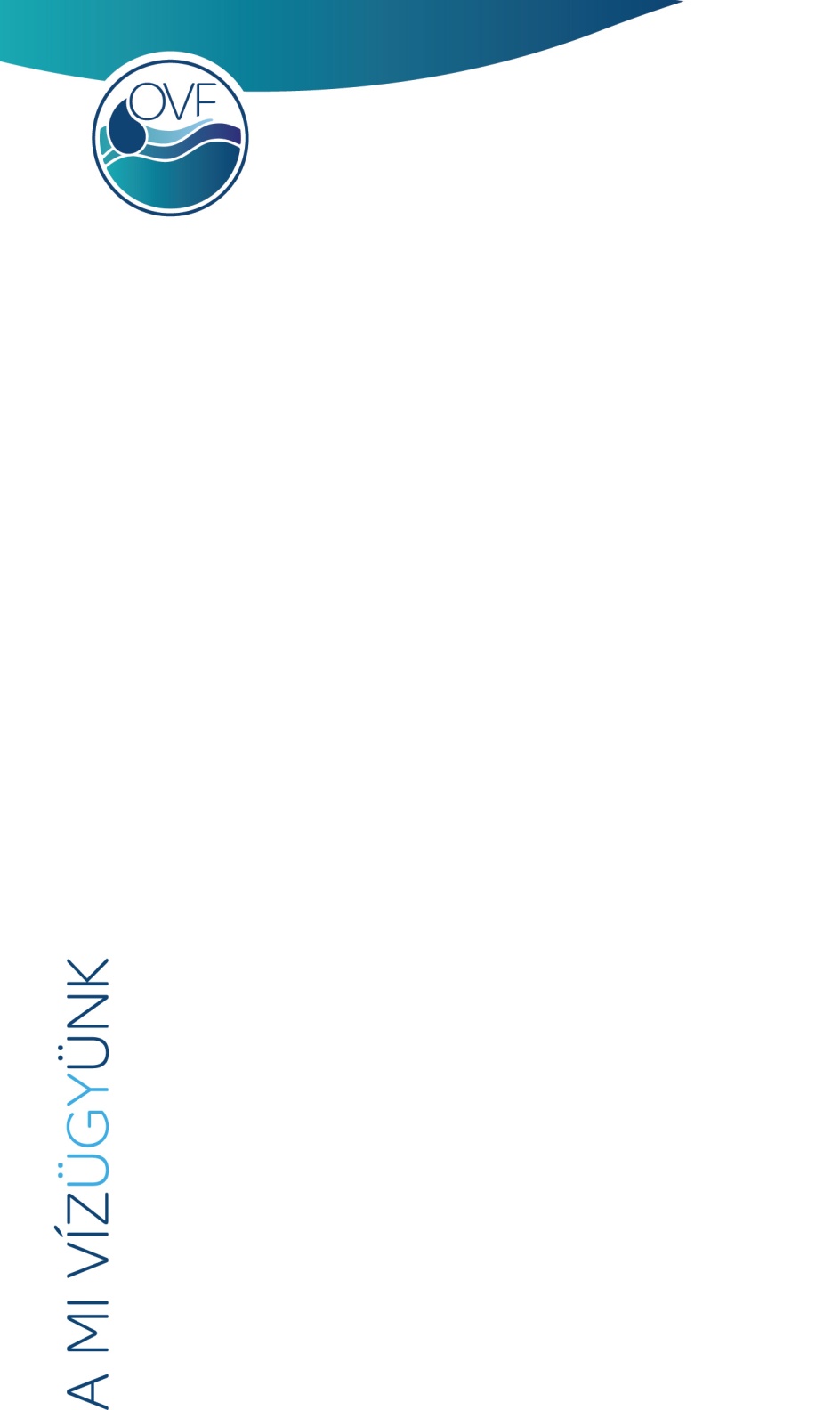 Hóvízkészlet alakulása – Dráva
2018/2019
2019/2020
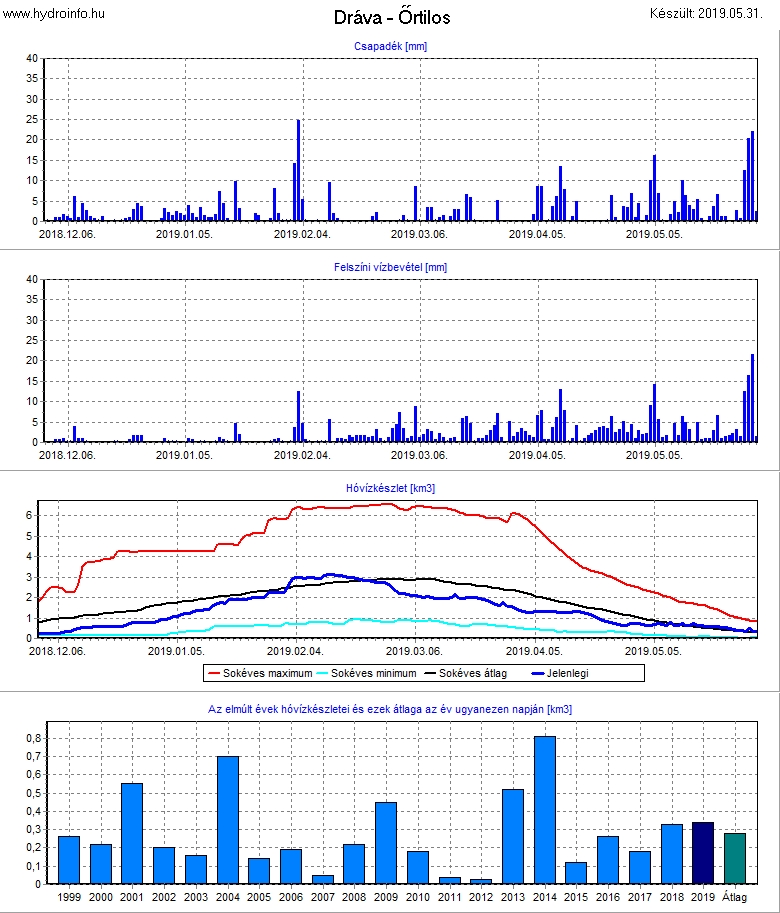 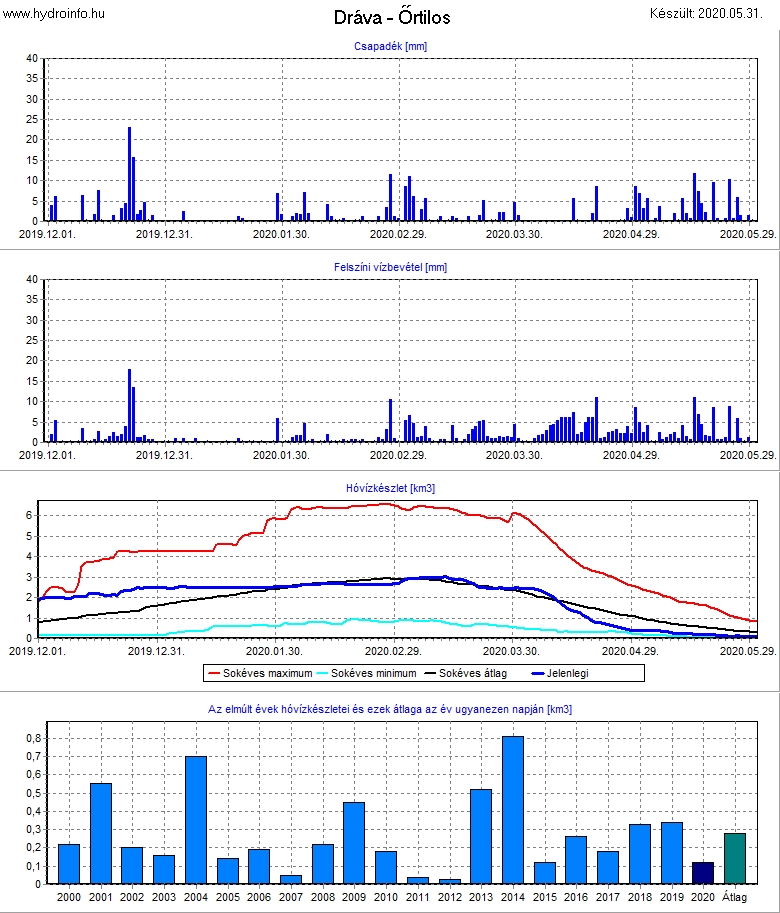 2021. március 11.
MMT-MHT ülés: A 2019-es és 2020-as év meteorológiai és hidrológiai értékelése
A Balaton vízjárása
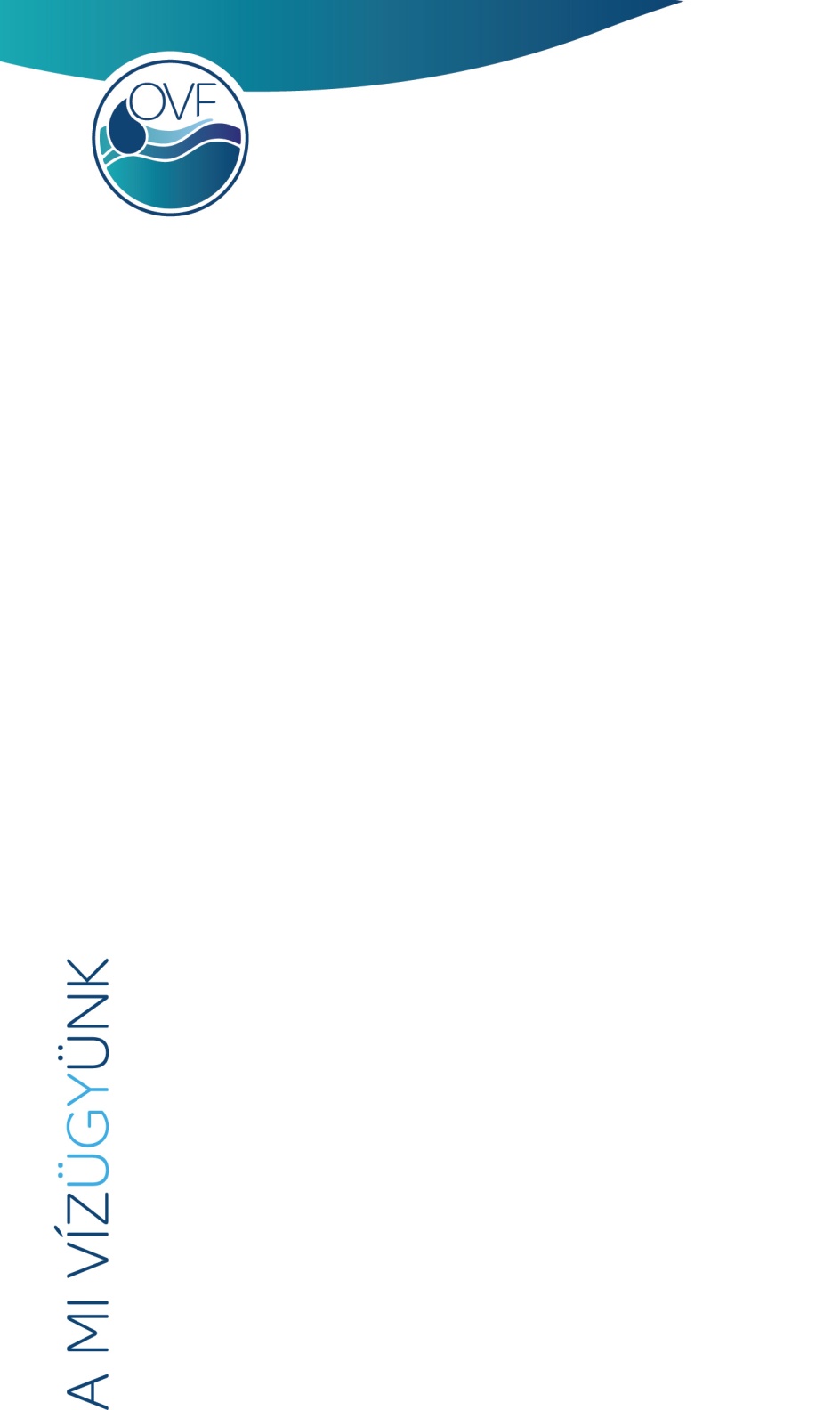 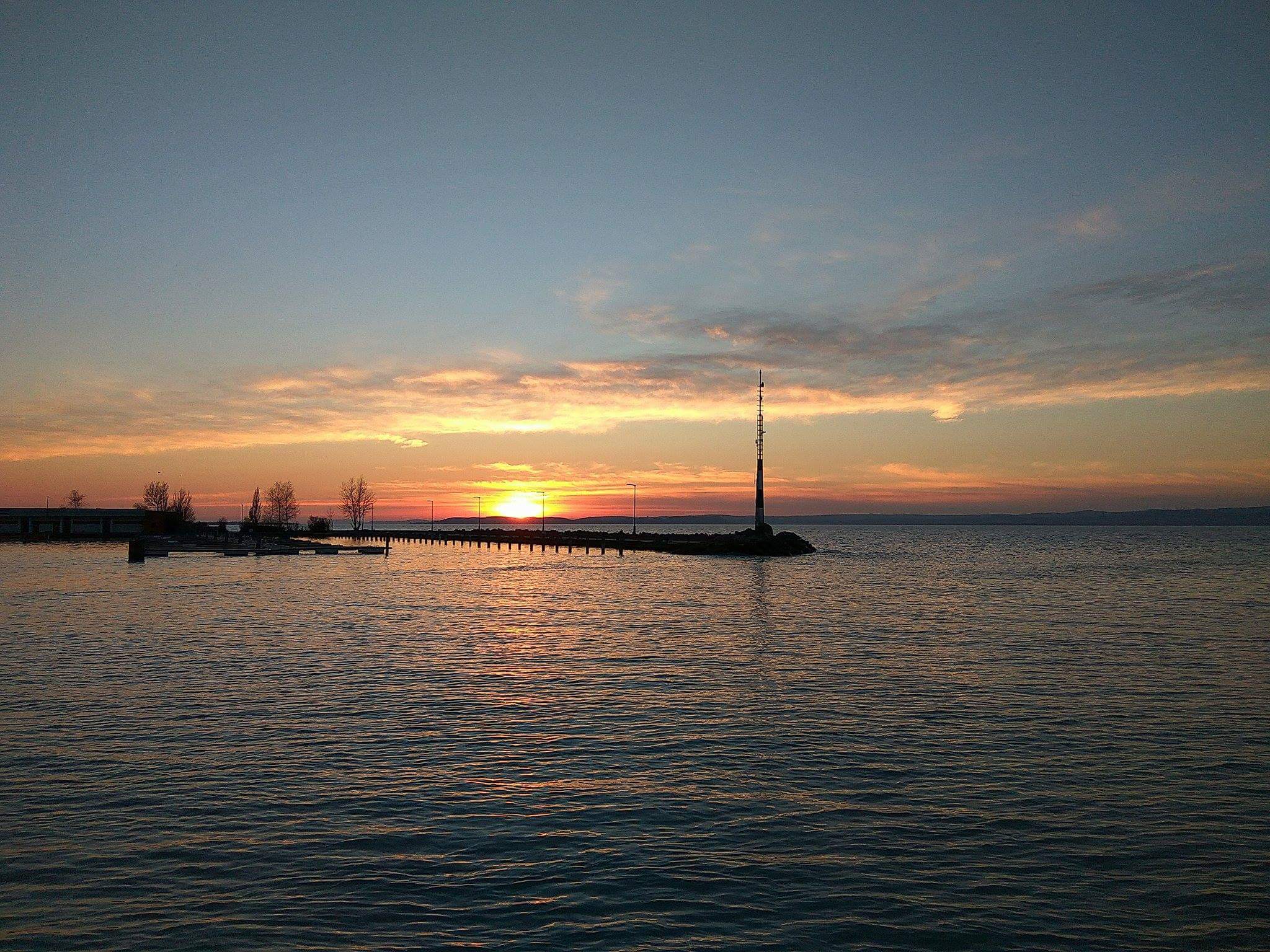 MMT-MHT ülés: A 2019-es és 2020-as év meteorológiai és hidrológiai értékelése
2021. március 11.
A Balaton vízjárása
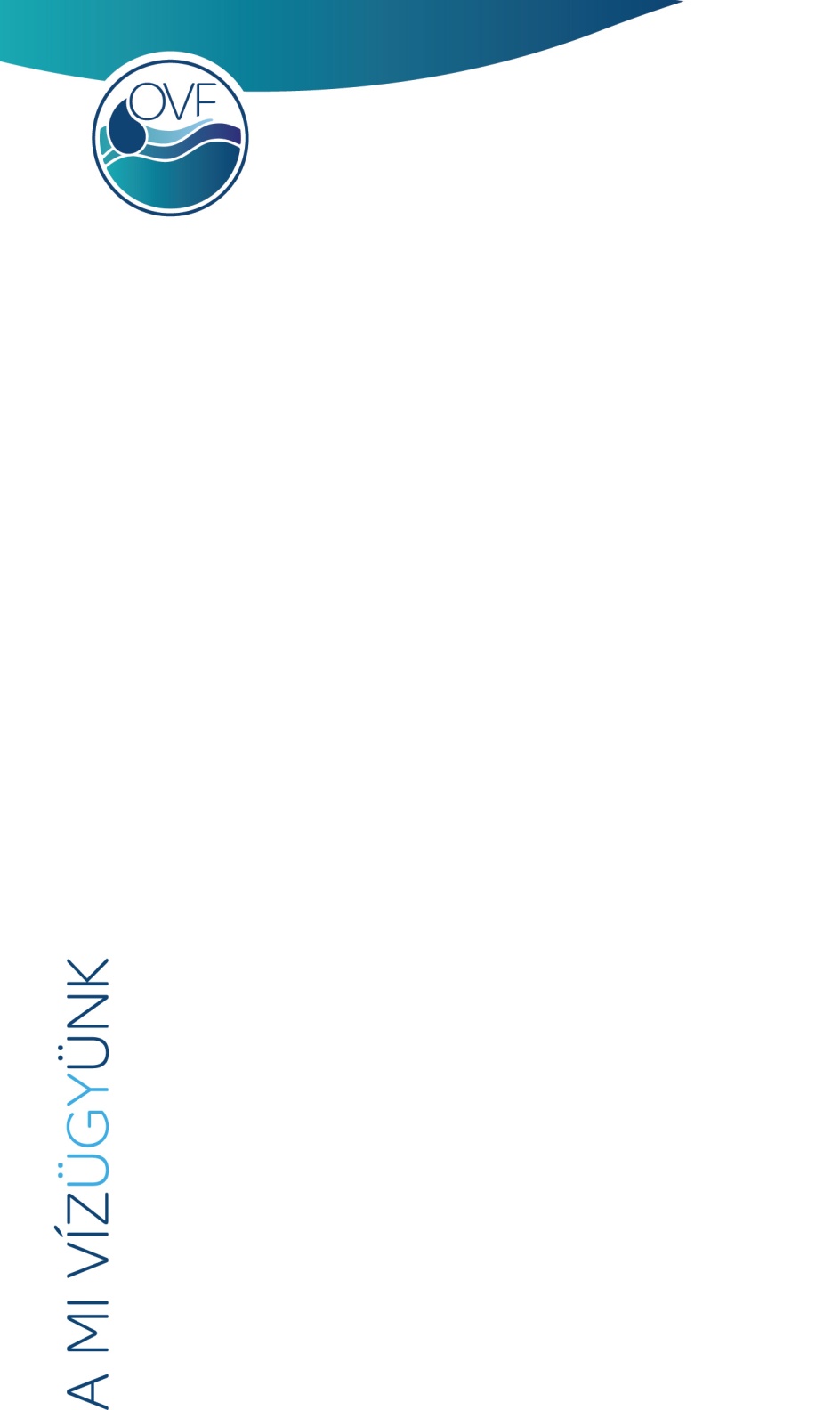 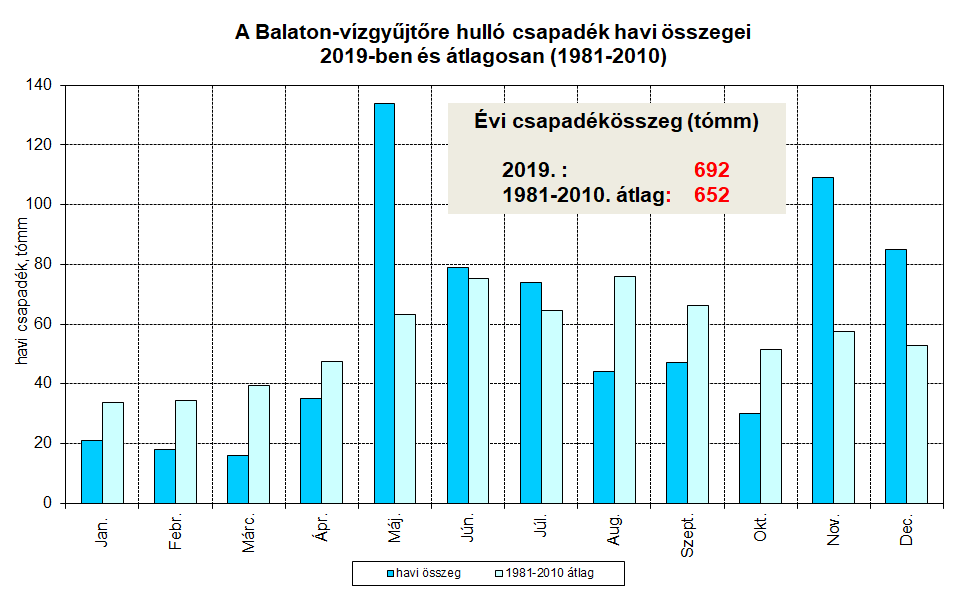 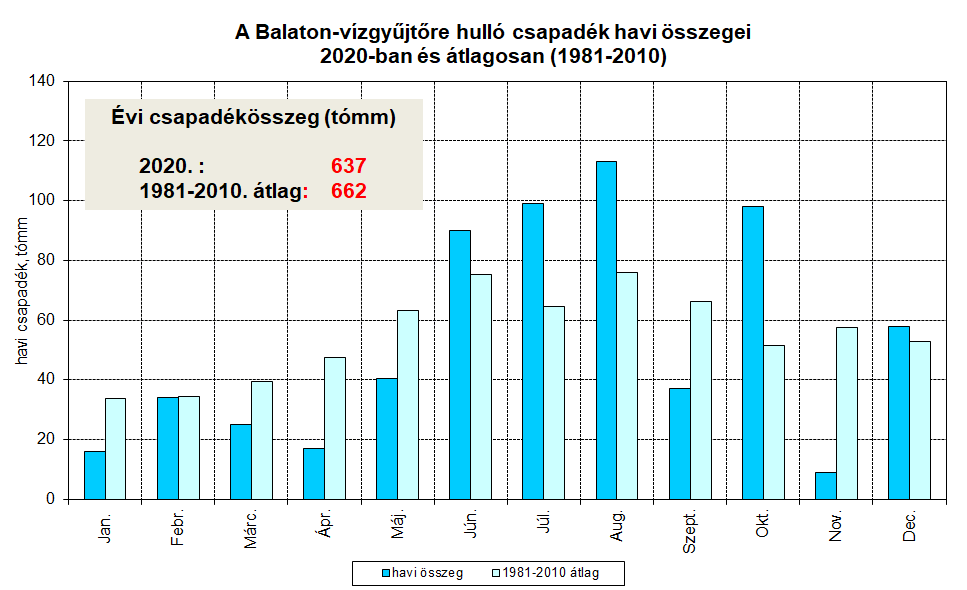 MMT-MHT ülés: A 2019-es és 2020-as év meteorológiai és hidrológiai értékelése
2021. március 11.
A Balaton vízjárása
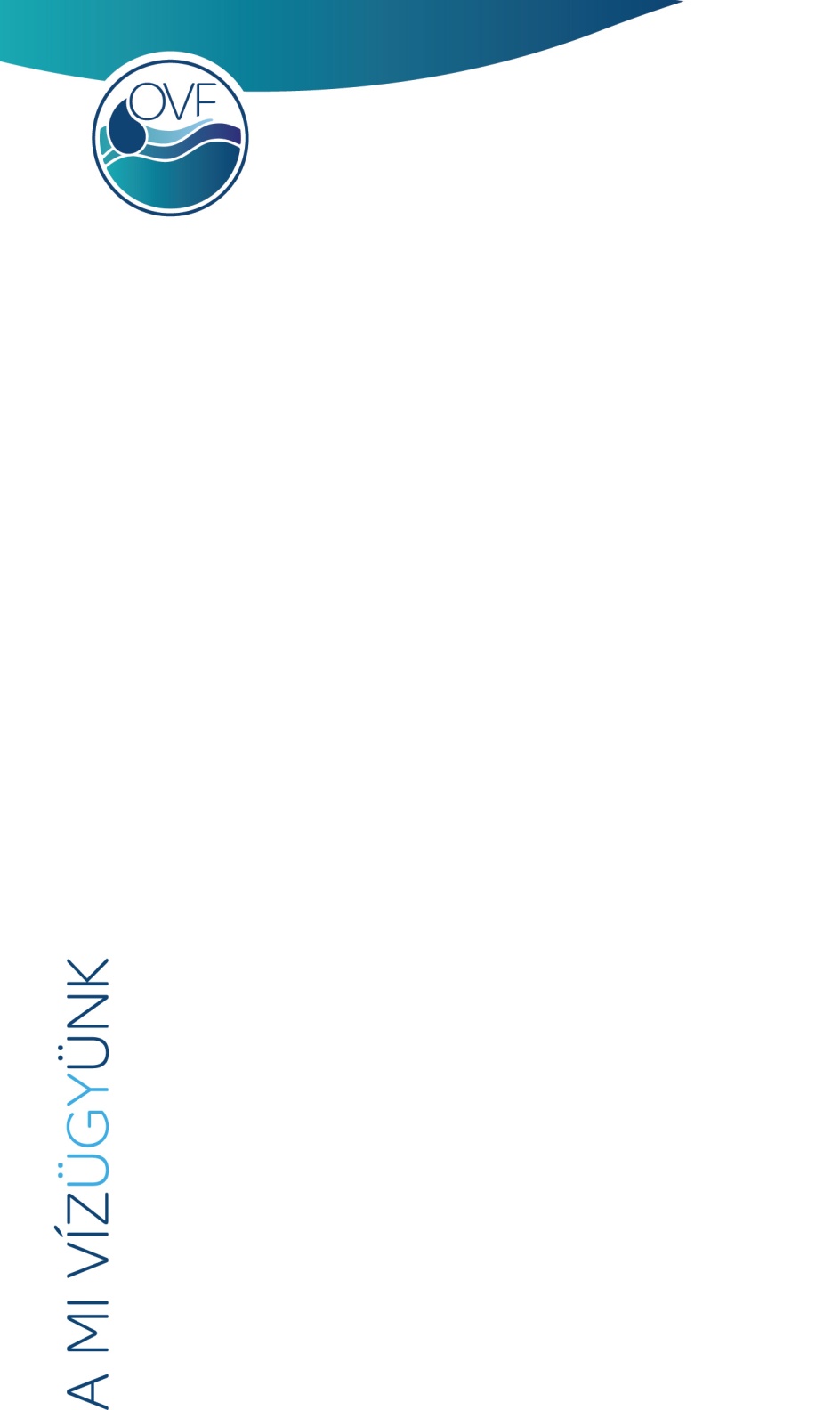 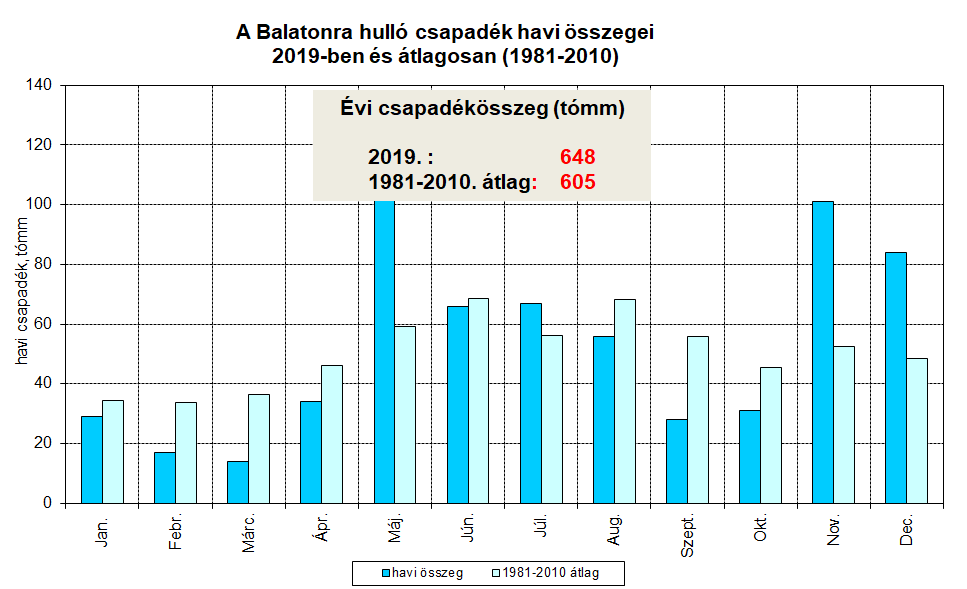 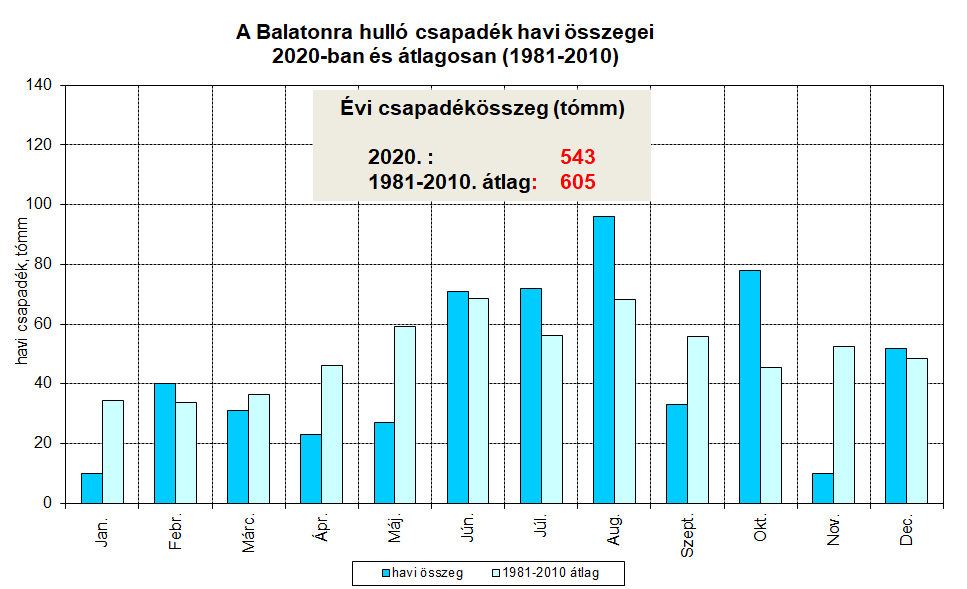 MMT-MHT ülés: A 2019-es és 2020-as év meteorológiai és hidrológiai értékelése
2021. március 11.
A Balaton vízjárása
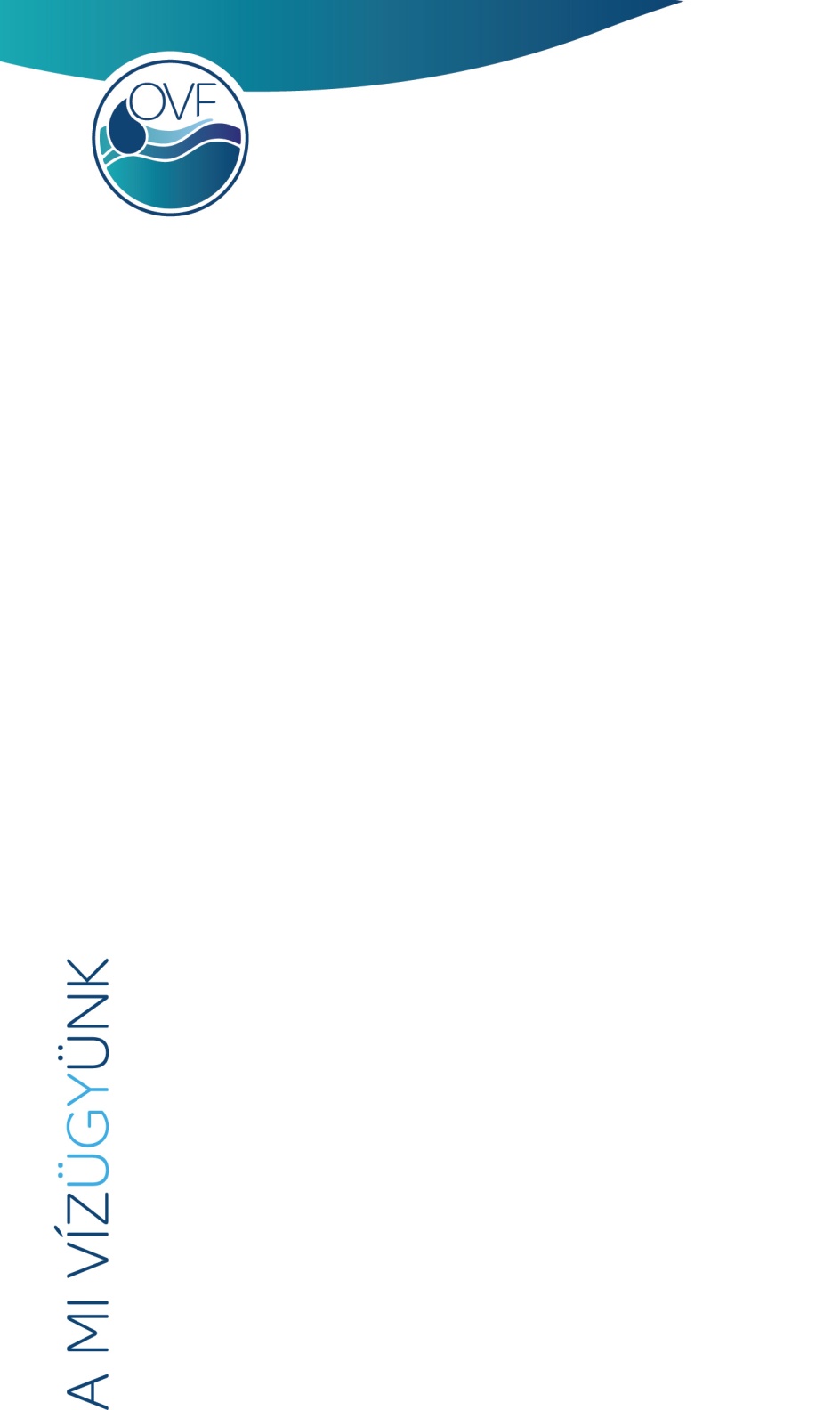 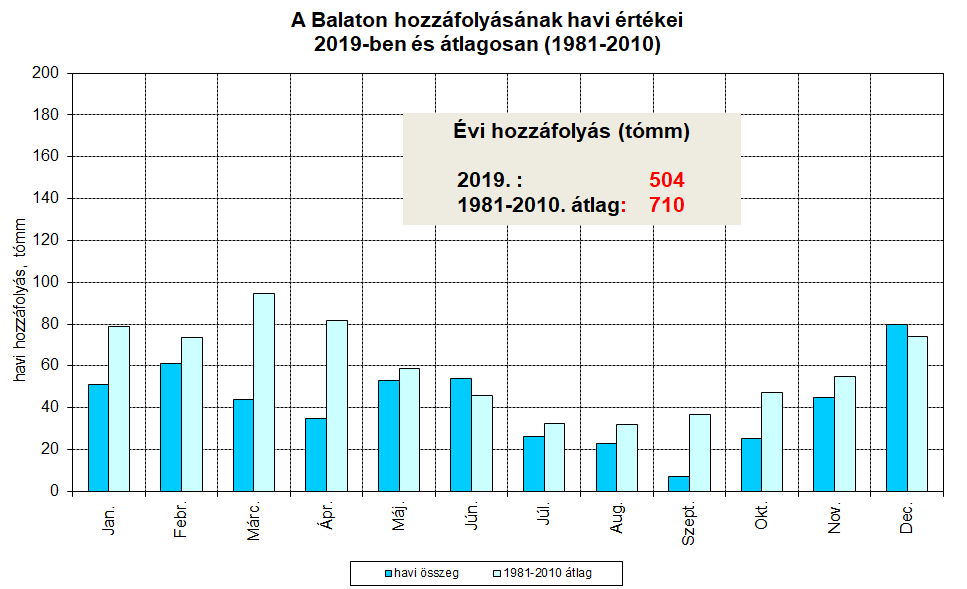 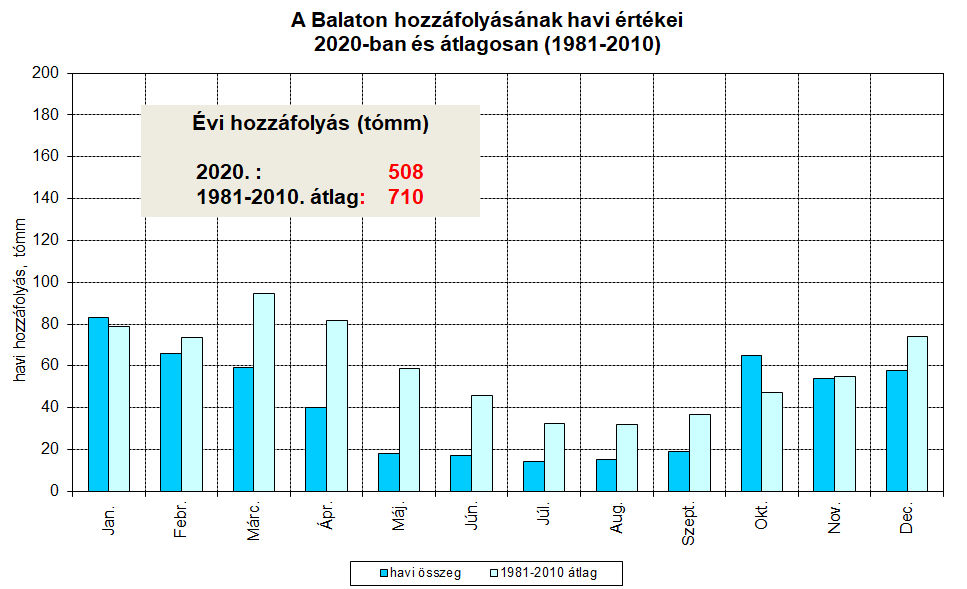 MMT-MHT ülés: A 2019-es és 2020-as év meteorológiai és hidrológiai értékelése
2021. március 11.
A Balaton vízjárása
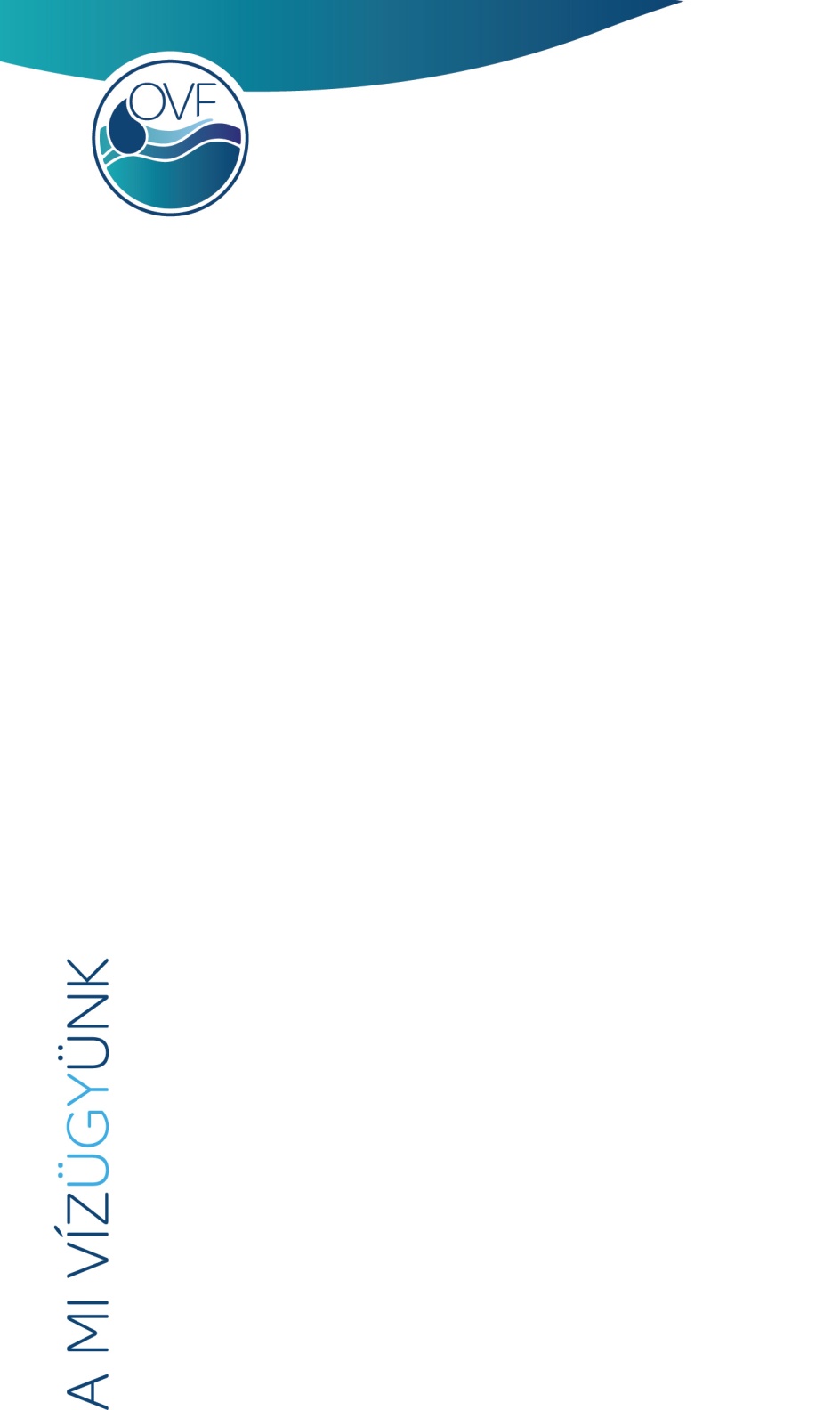 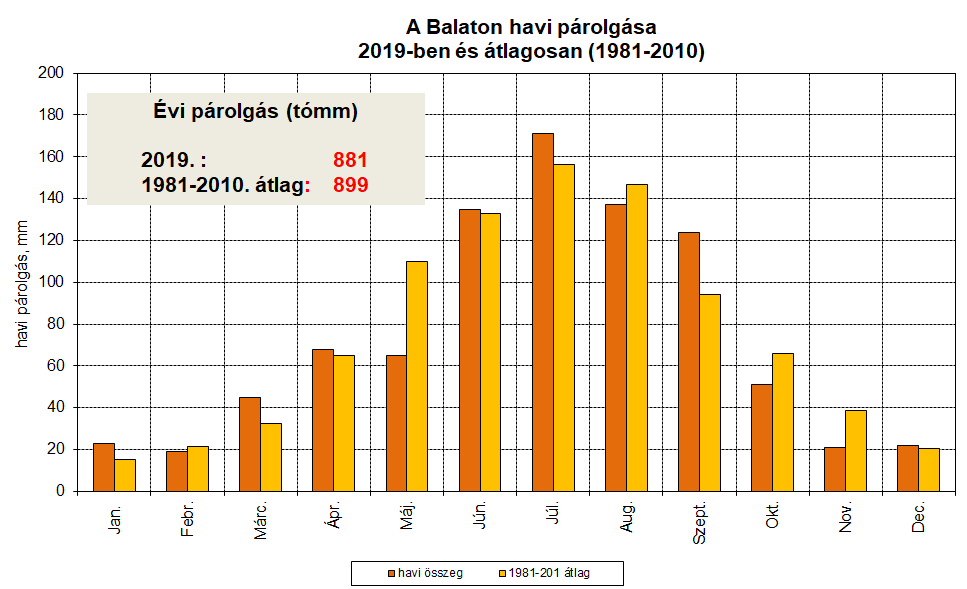 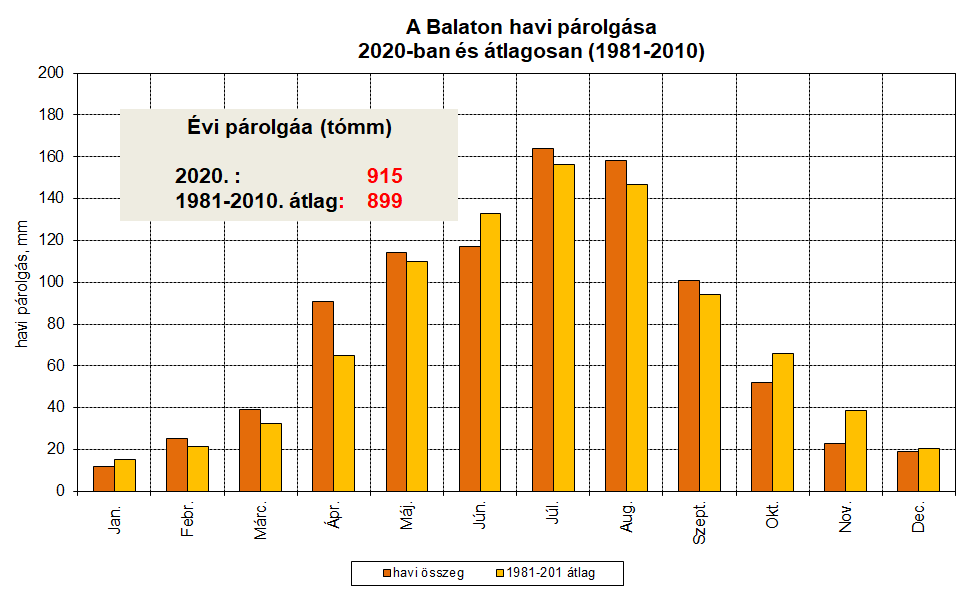 MMT-MHT ülés: A 2019-es és 2020-as év meteorológiai és hidrológiai értékelése
2021. március 11.
A Balaton vízjárása
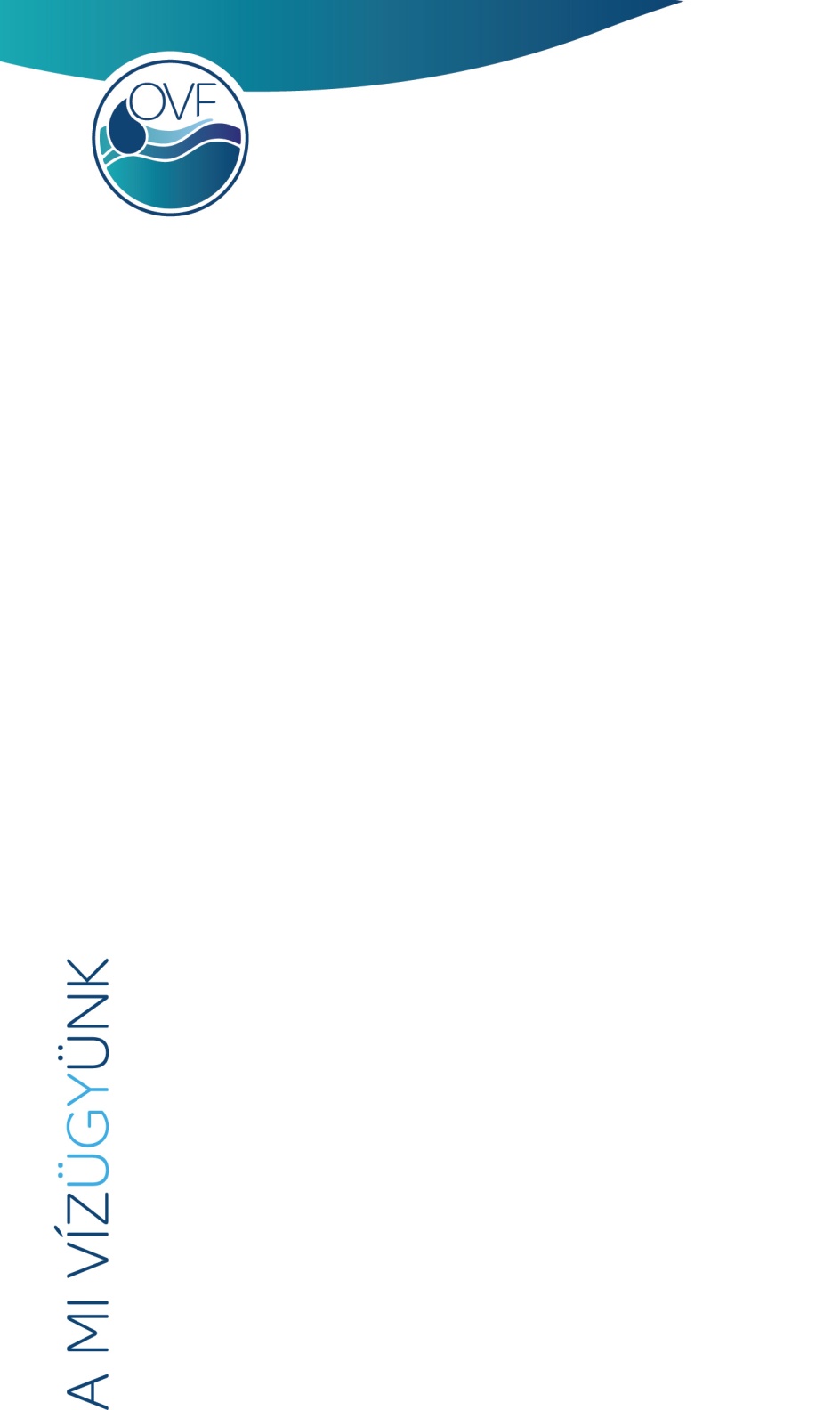 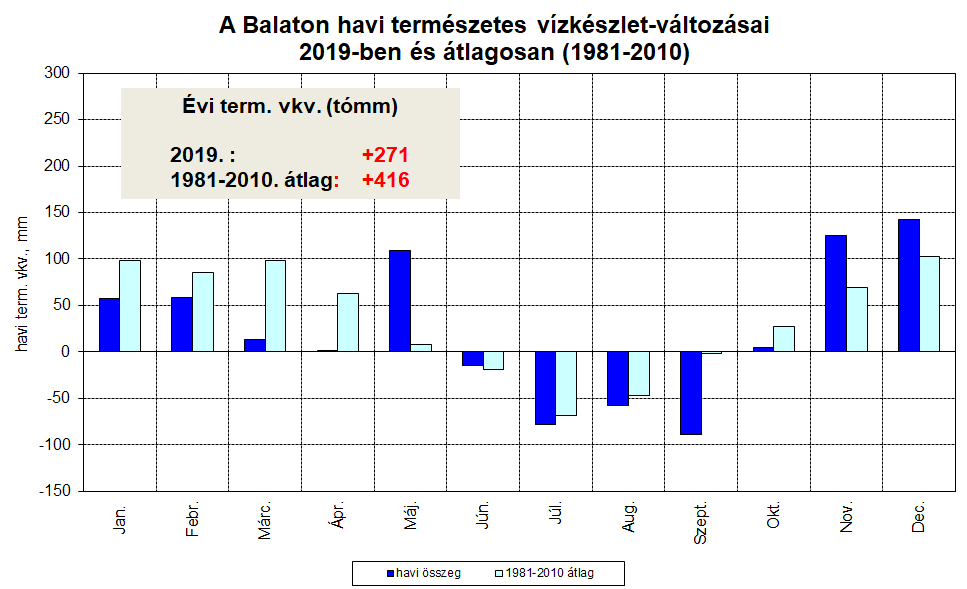 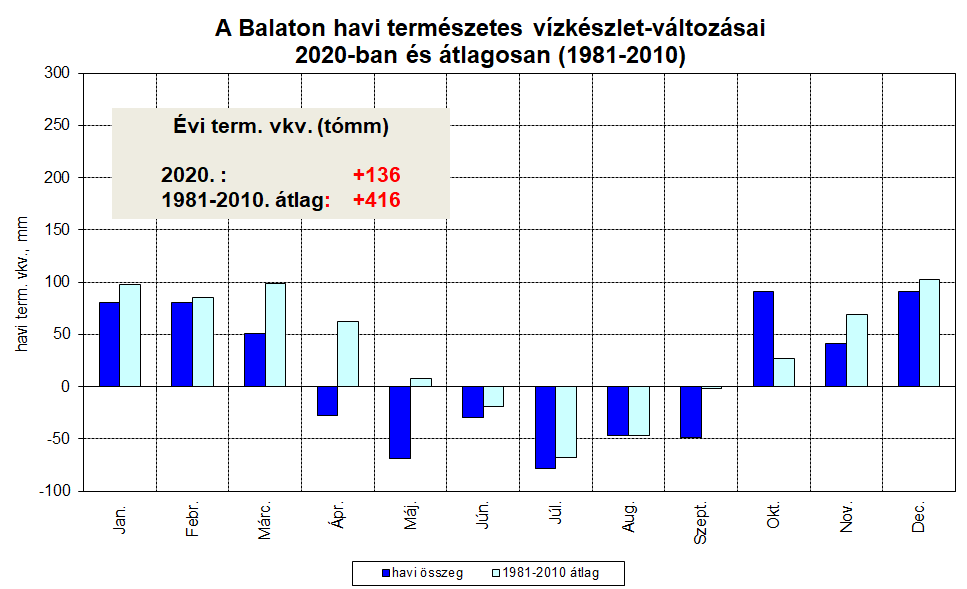 MMT-MHT ülés: A 2019-es és 2020-as év meteorológiai és hidrológiai értékelése
2021. március 11.
A Balaton vízjárása
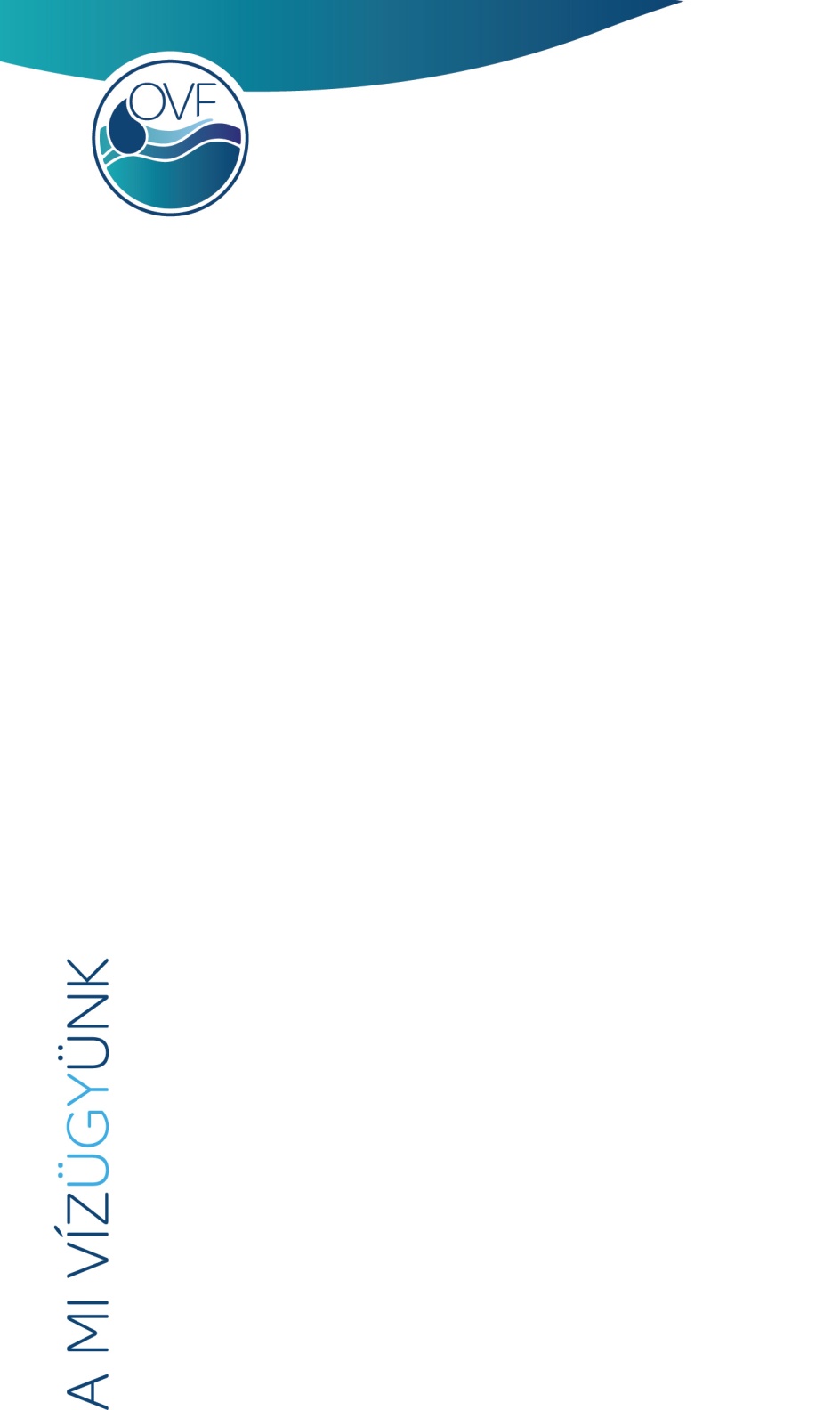 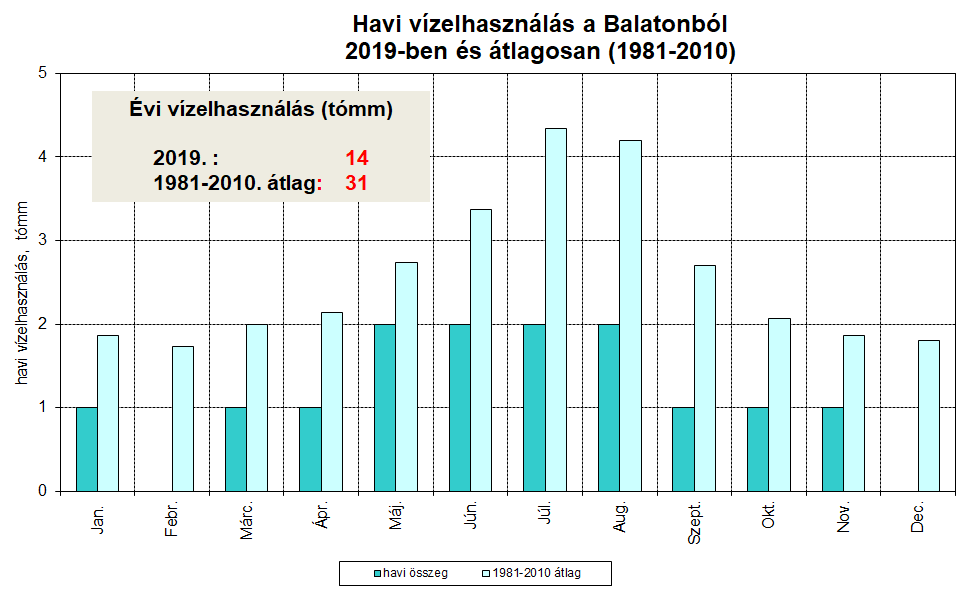 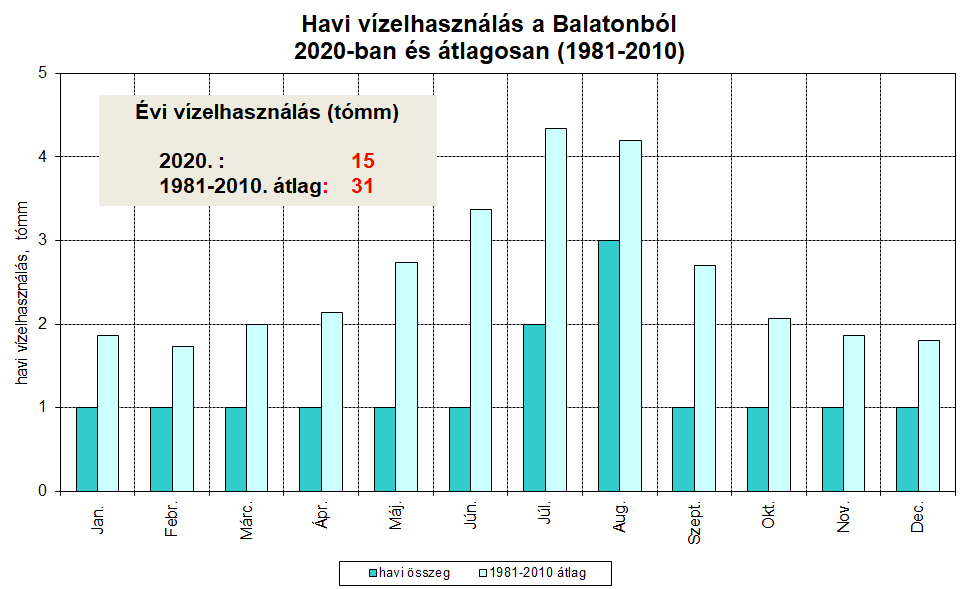 MMT-MHT ülés: A 2019-es és 2020-as év meteorológiai és hidrológiai értékelése
2021. március 11.
A Balaton vízjárása
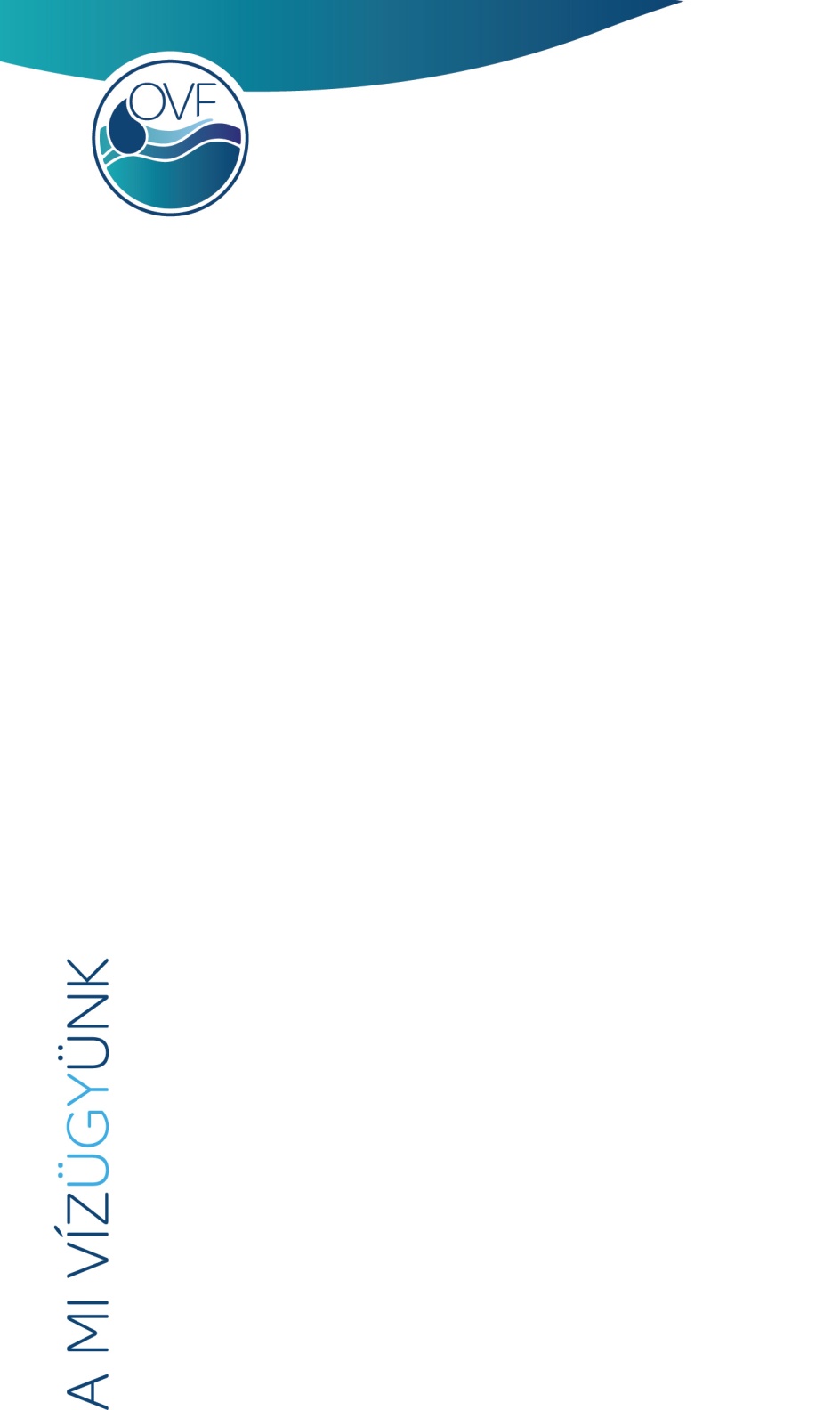 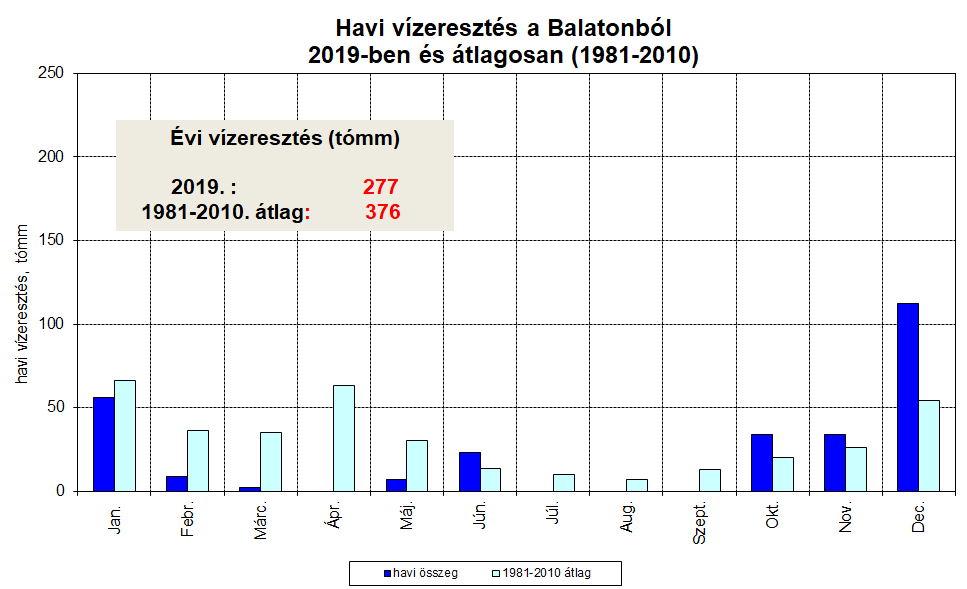 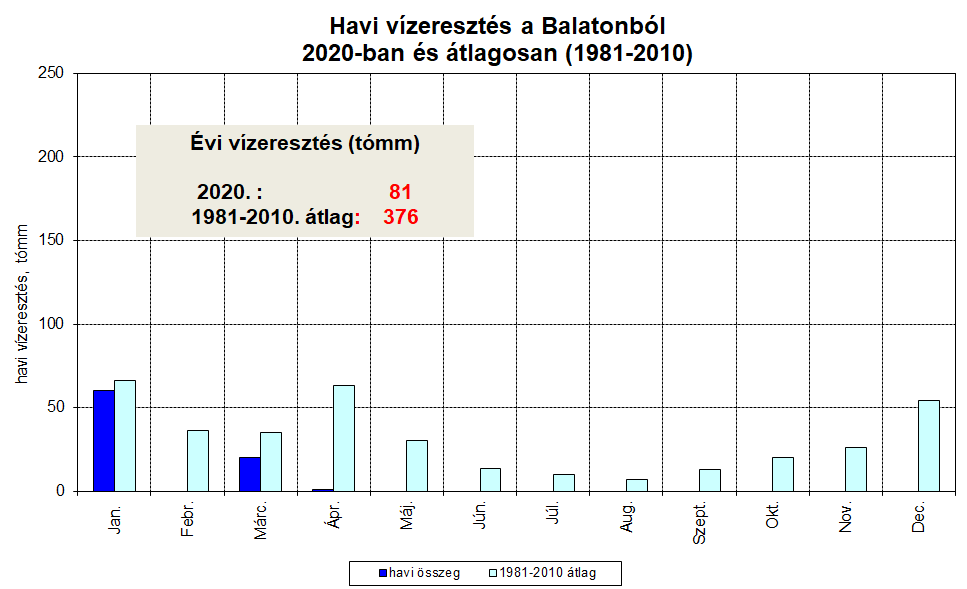 MMT-MHT ülés: A 2019-es és 2020-as év meteorológiai és hidrológiai értékelése
2021. március 11.
A Balaton vízjárása
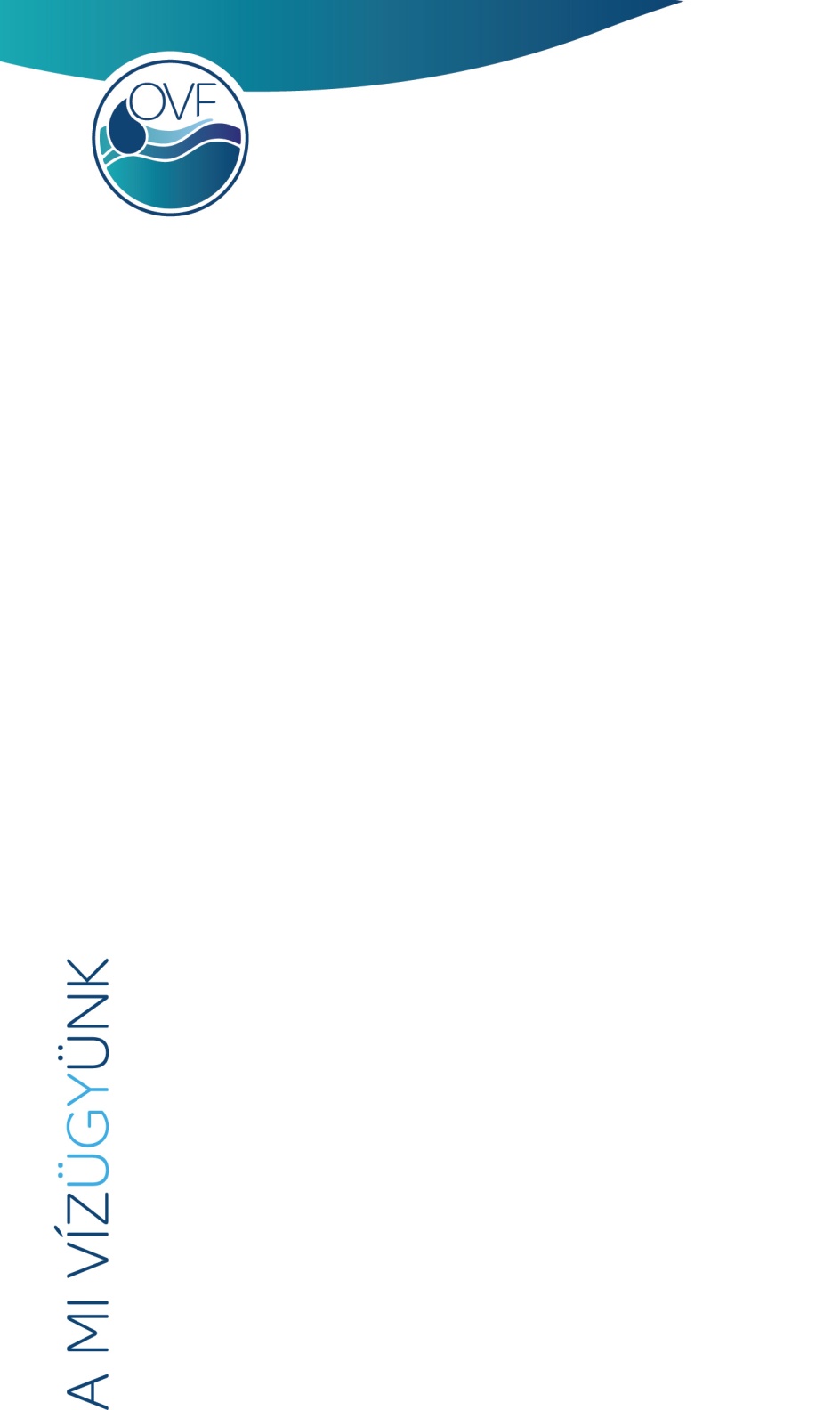 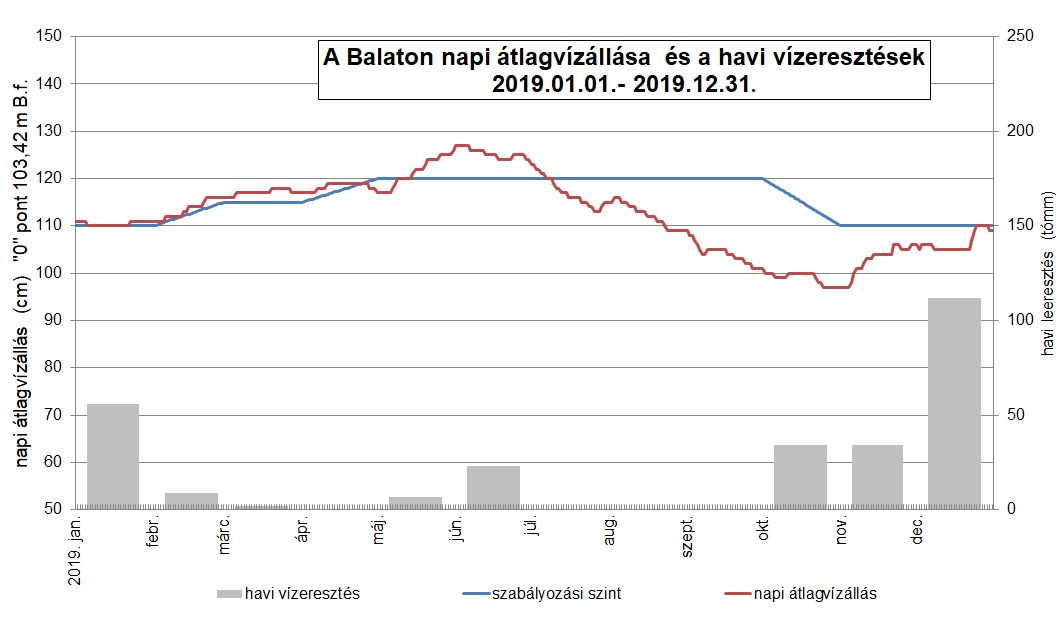 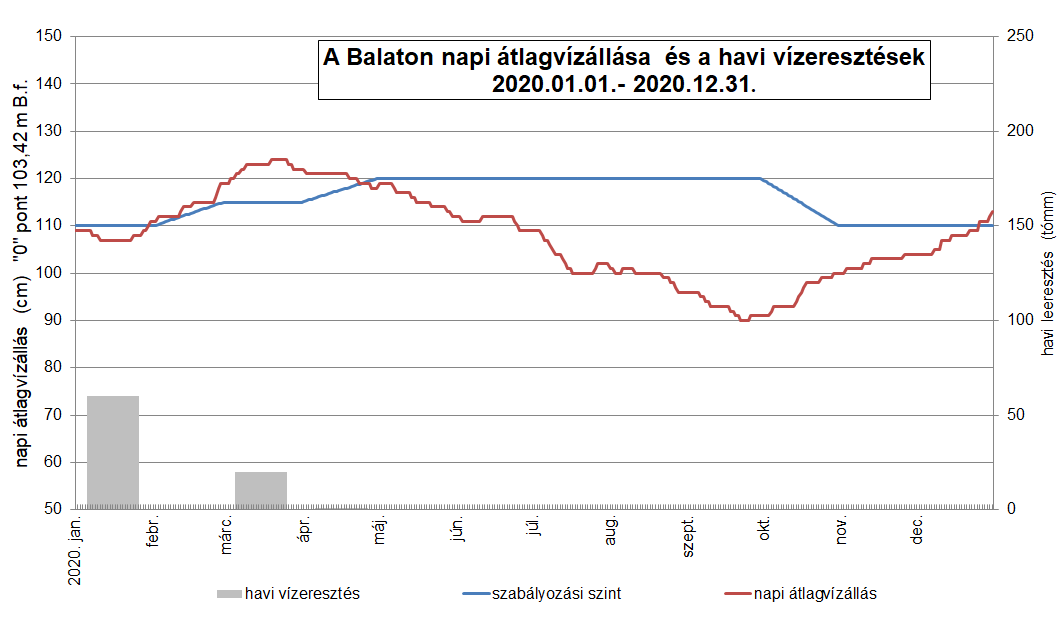 MMT-MHT ülés: A 2019-es és 2020-as év meteorológiai és hidrológiai értékelése
2021. március 11.
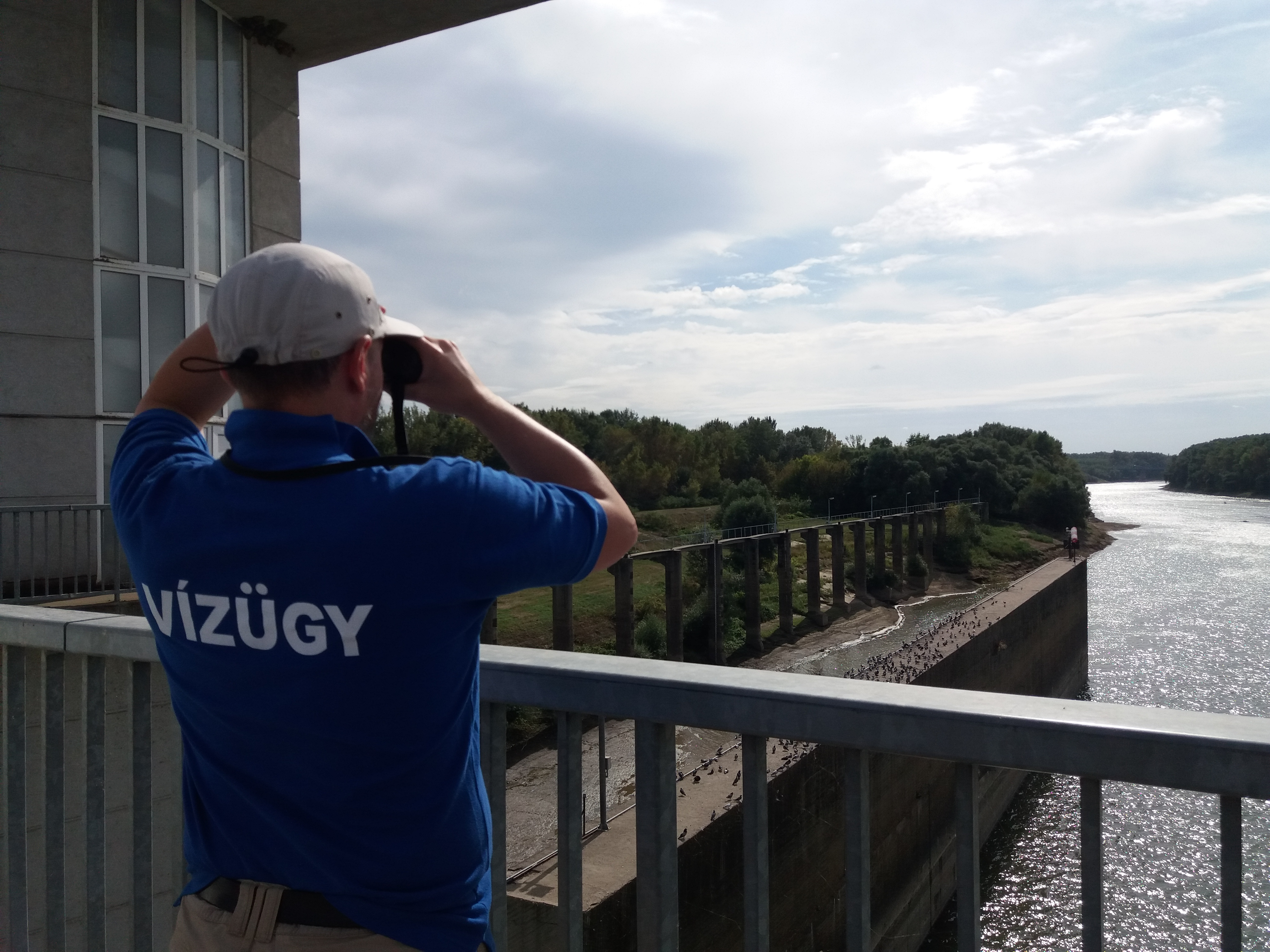 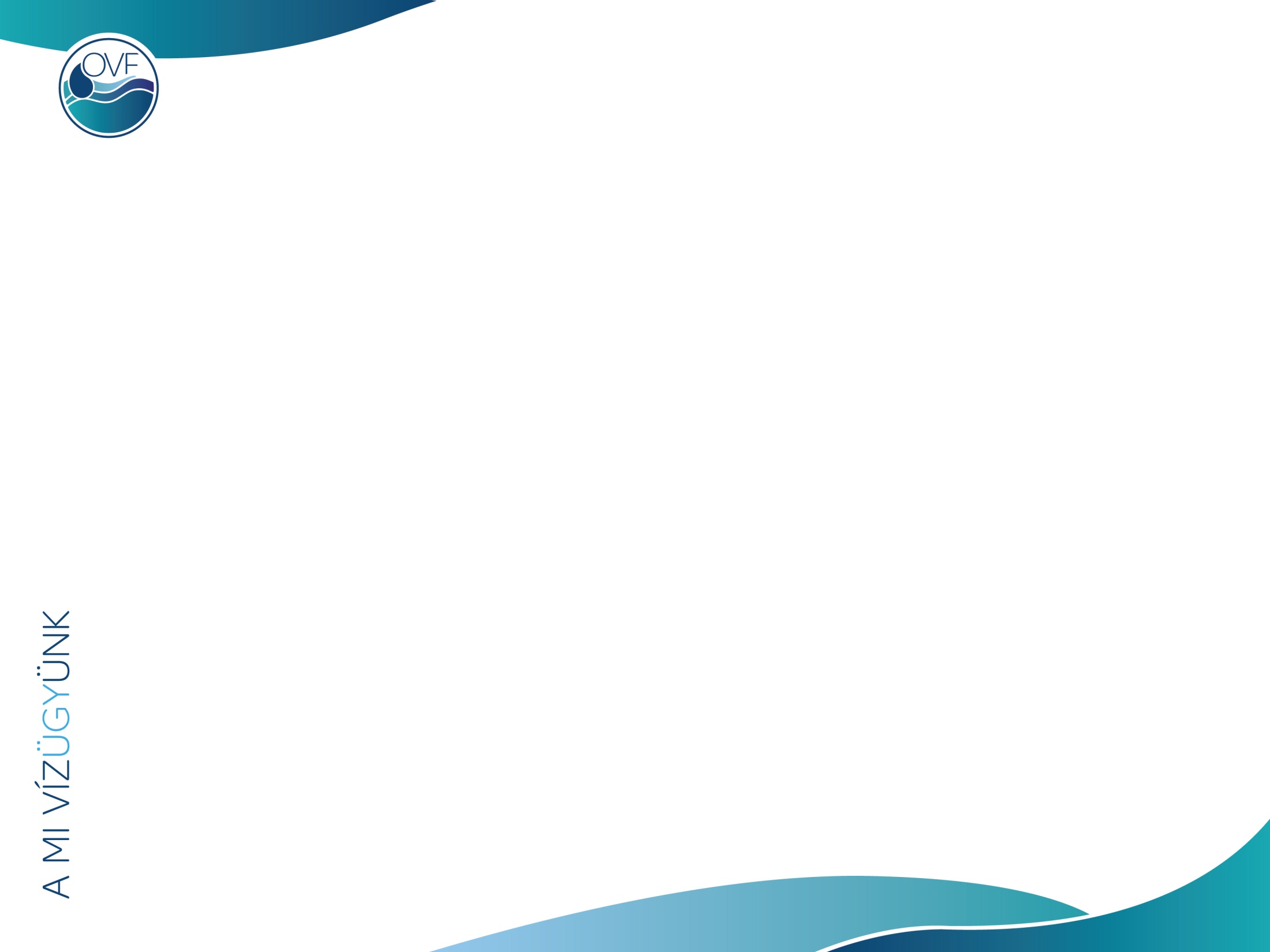 A 2019-es és 2020-as év vízjárásának jellemzése
Csík András
Jakus Ádám
Kravinszkaja Gabriella
Molnár Katalin
Varga György

Országos Vízügyi Főigazgatóság, KDTVIZIG
2021. március 11.
MMT-MHT ülés: A 2019-es és 2020-as év meteorológiai és hidrológiai értékelése